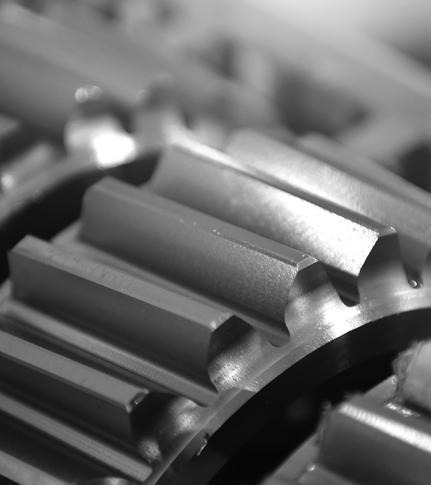 Especialidad Mecánica Industrial
Mención Mantenimiento Electromecánica
Módulo Montaje de Equipos y Sistemas Industriales
Montaje Industrial
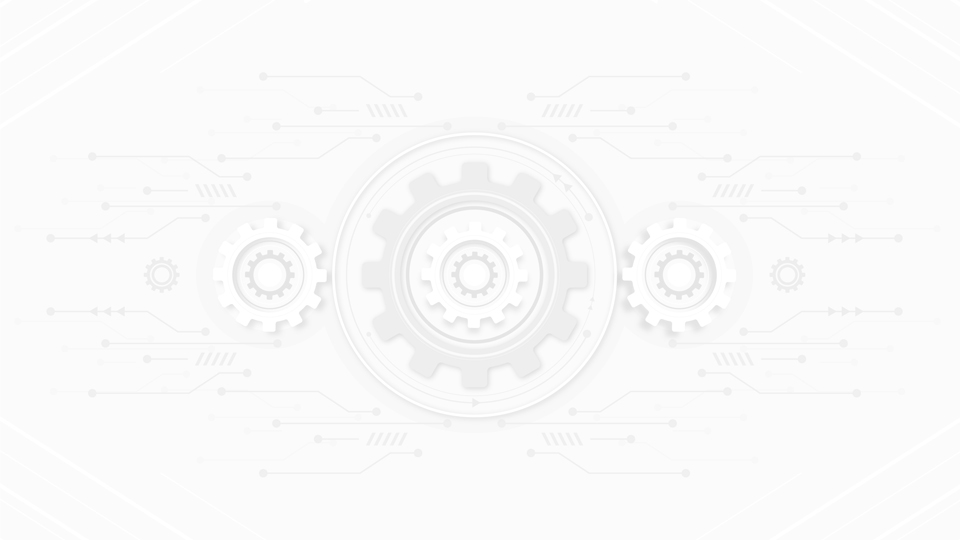 CONTENIDOS
TEMA N°1 
SISTEMA ELECTROMECÁNICO
TEMA N°2 
SISTEMA NEUMÁTICO
¿Qué es la neumática?
Parámetros y magnitudes
Elementos neumáticos
Herramientas
Prevención de riesgos
El problemas de la Desalineación.
Alineación de Equipos.
Medición.
Corrección.
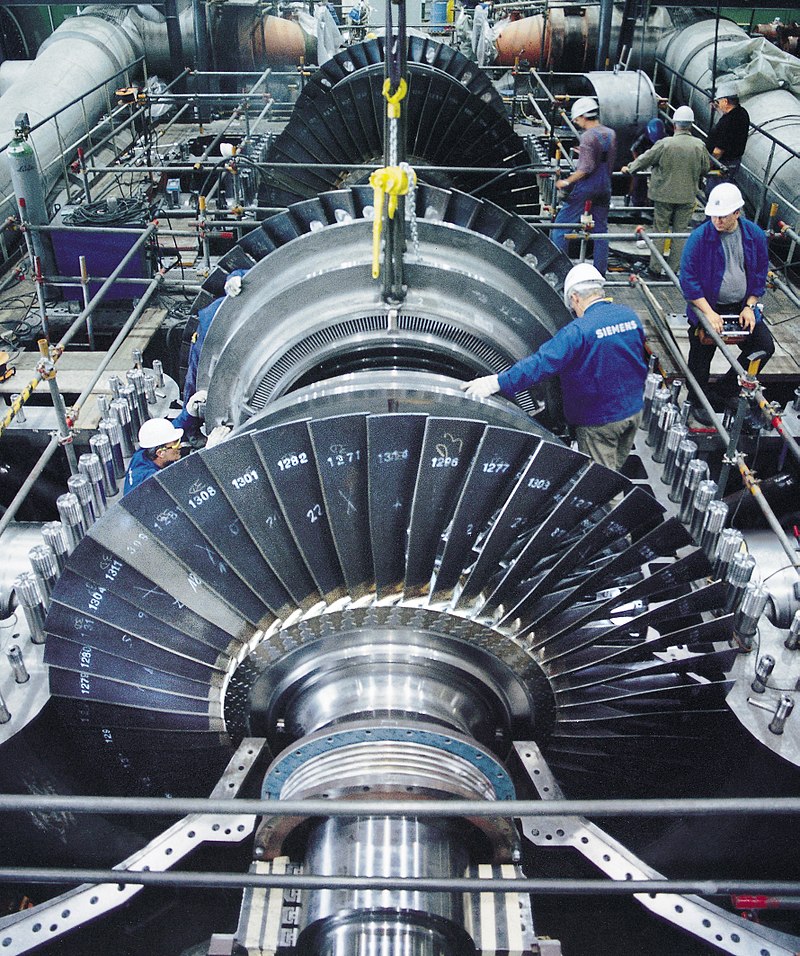 TEMA N°1SISTEMA ELECTROMECÁNICO
Fuente: https://upload.wikimedia.org/wikipedia/commons/thumb/7/79/Dampfturbine_Montage01.jpg/800px-Dampfturbine_Montage01.jpg
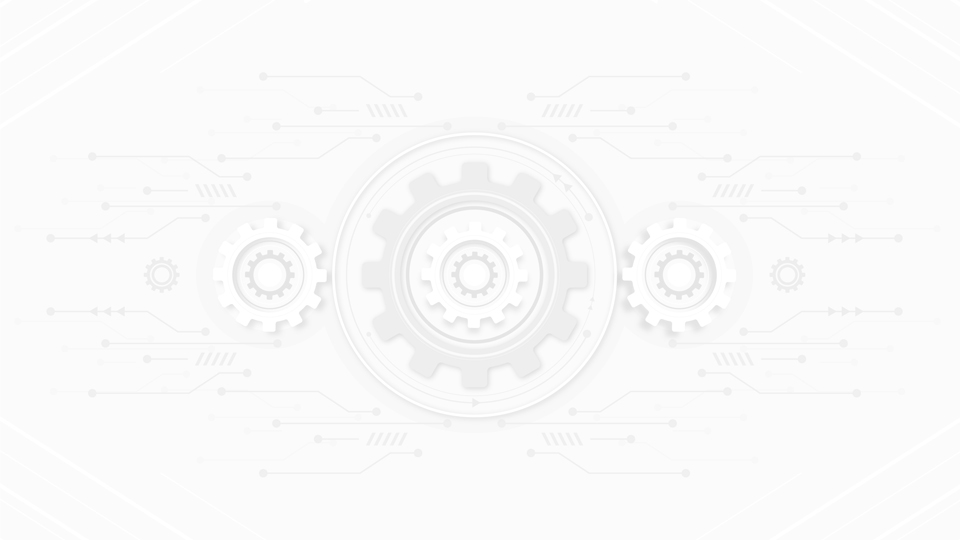 EL PROBLEMA DE LA DESALINEACIÓN
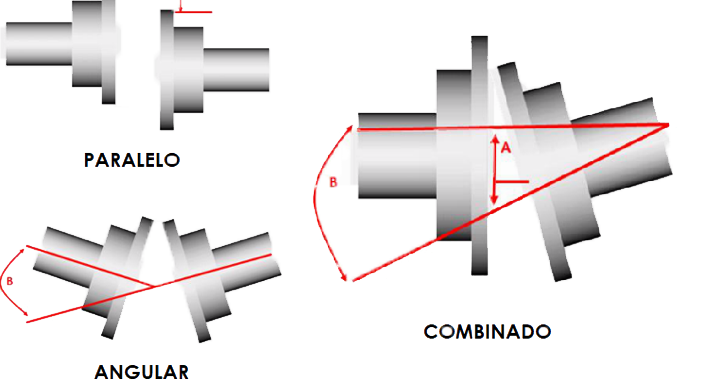 Fuente: https://fdindustrial.es/wp-content/uploads/sites/5/brizy/5640/assets/images/iW=394&iH=234&oX=0&oY=10&cW=394&cH=213/Desalineaciones.png
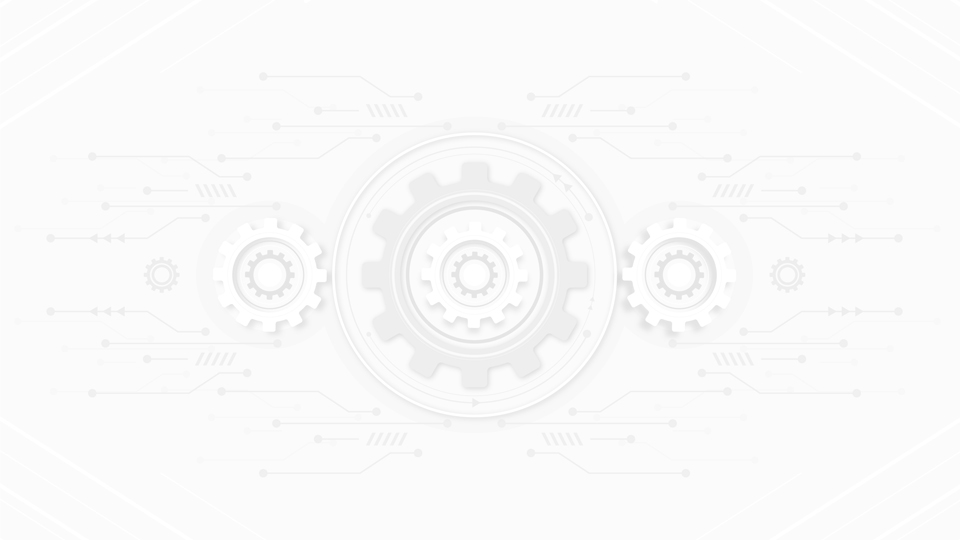 ACOPLAMIENTO
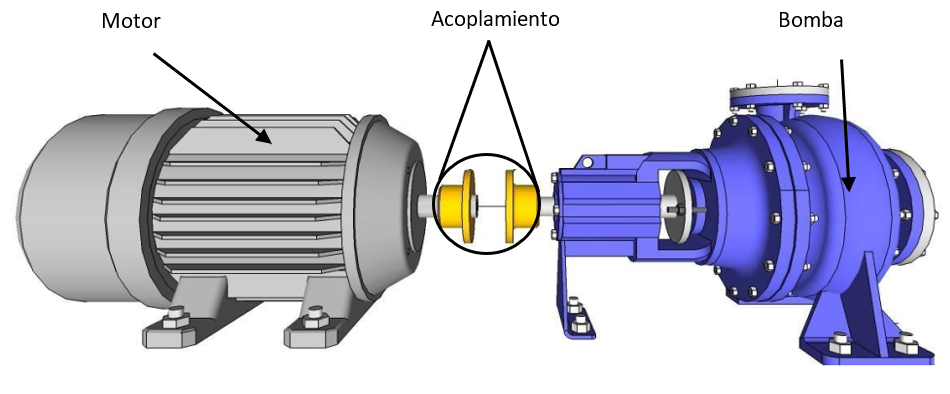 Fuente: Apunte, Liceo Industrial Eulogio Gordo Moneo, Antofagasta, Chile
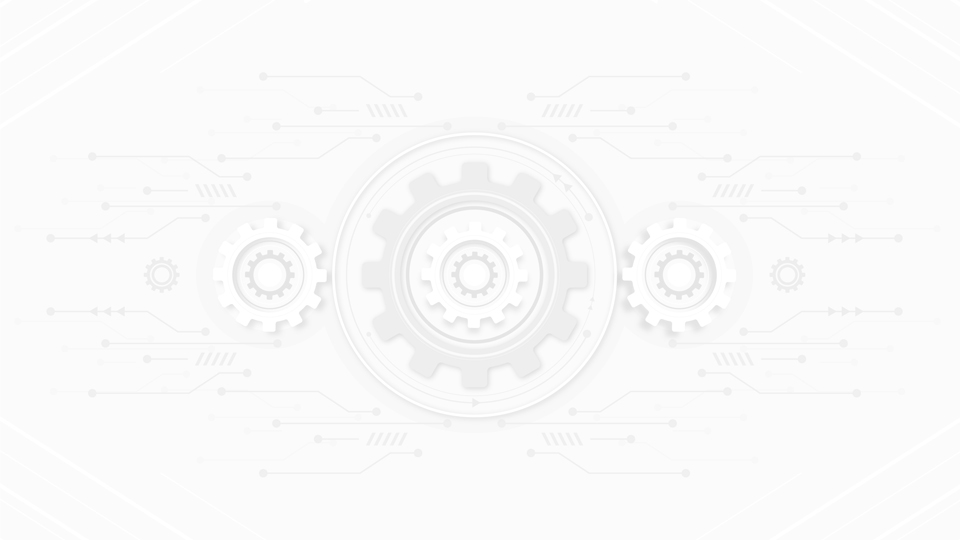 ALINEAMIENTO
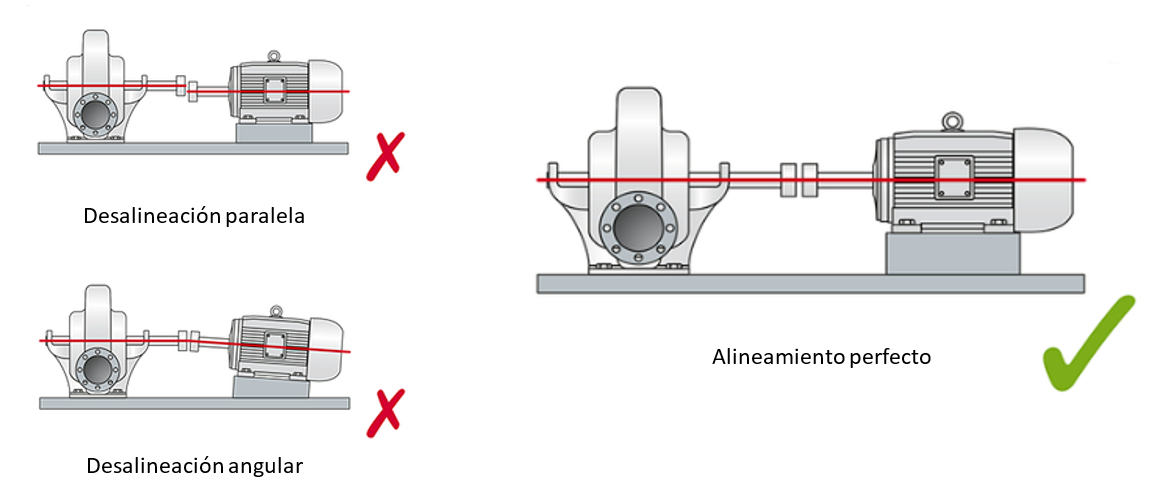 Fuente: https://www.skf.com/
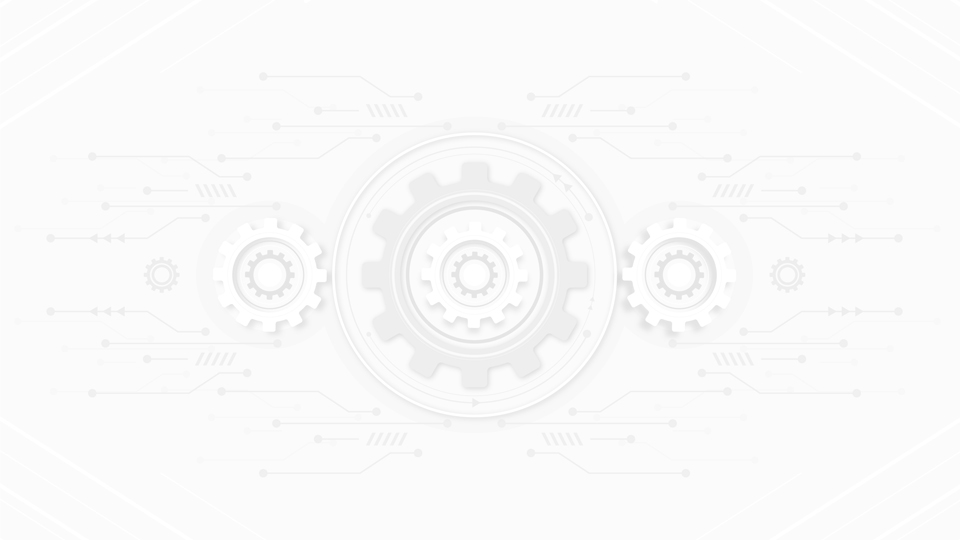 CAUSAS DE LADESALINEACIÓN
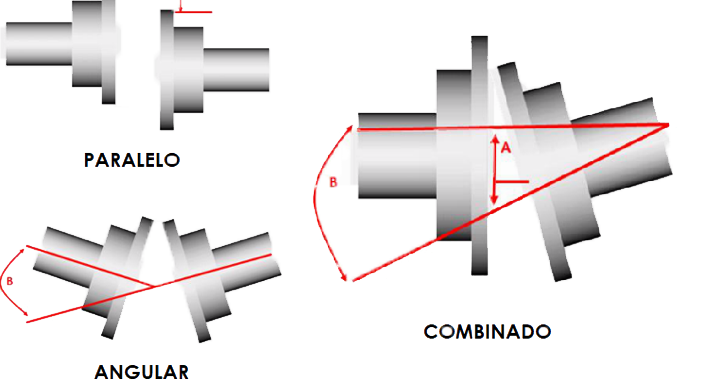 Mal ajuste del acoplamiento en el montaje
Defectos en la fundación del sistema
Dilatación térmica del metal
Fuerzas transmitidas a la máquina a través de soportes
Fuente: https://fdindustrial.es/wp-content/uploads/sites/5/brizy/5640/assets/images/iW=394&iH=234&oX=0&oY=10&cW=394&cH=213/Desalineaciones.png
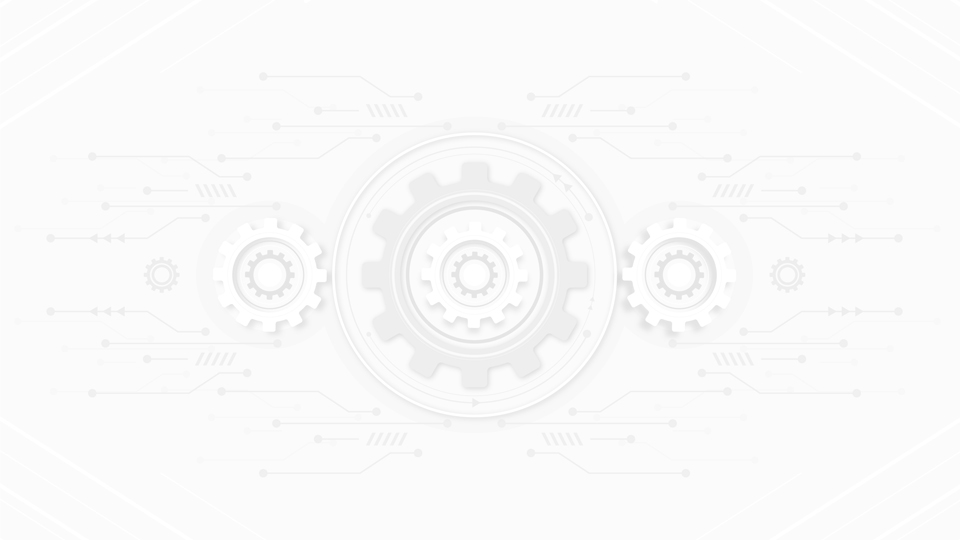 CONSECUENCIAS DE LA DESALINEACIÓN
Resonancia mecánica en la estructura del puente de Tacoma
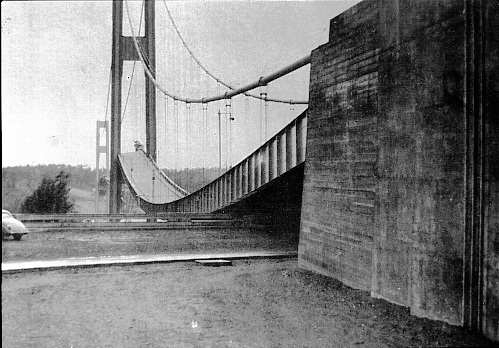 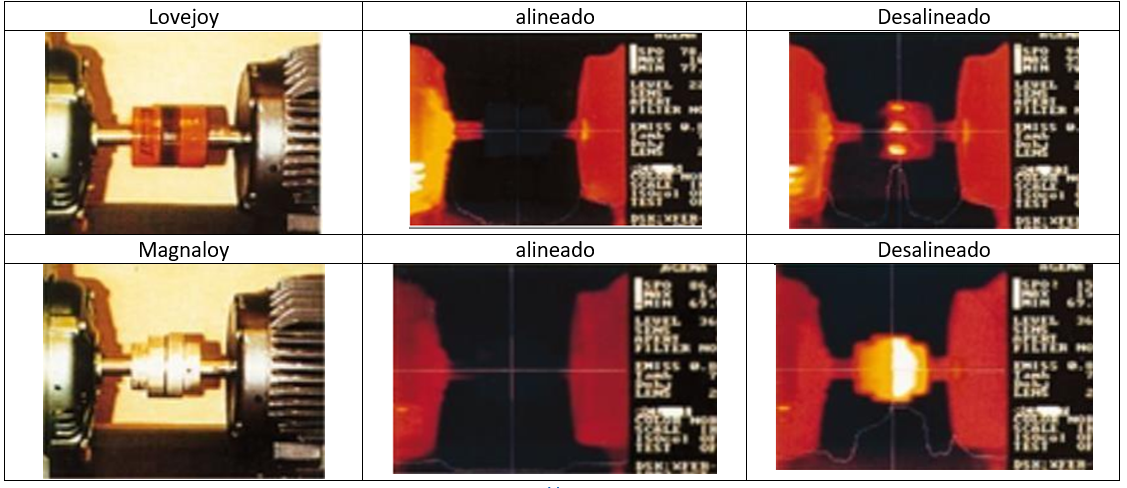 Fuente: Senati, “Alineamiento y Balanceo de máquinas y mecanismos”
http://blog.rvburke.com/wp-content/uploads/2006/11/tacomanarrowsbridge2.gif
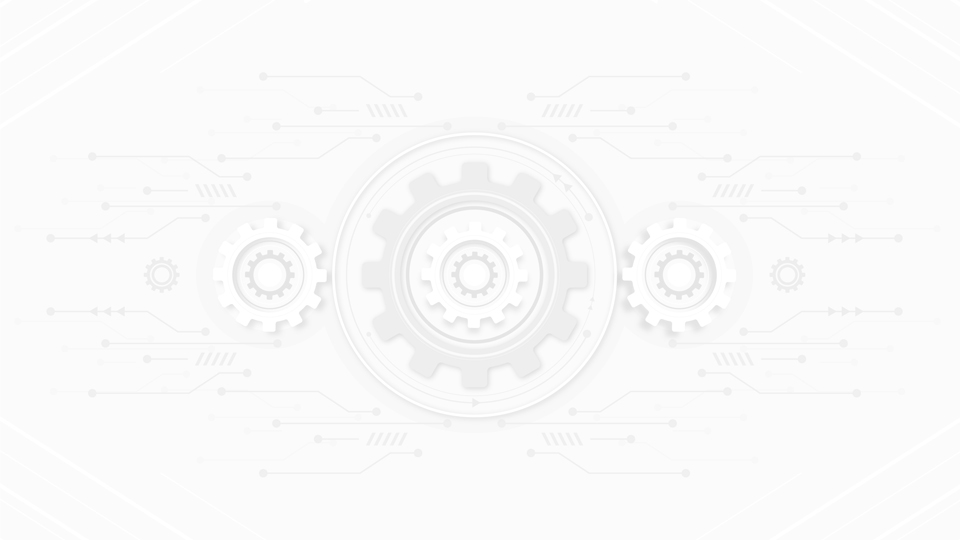 ALINEACIÓNDE EQUIPOS
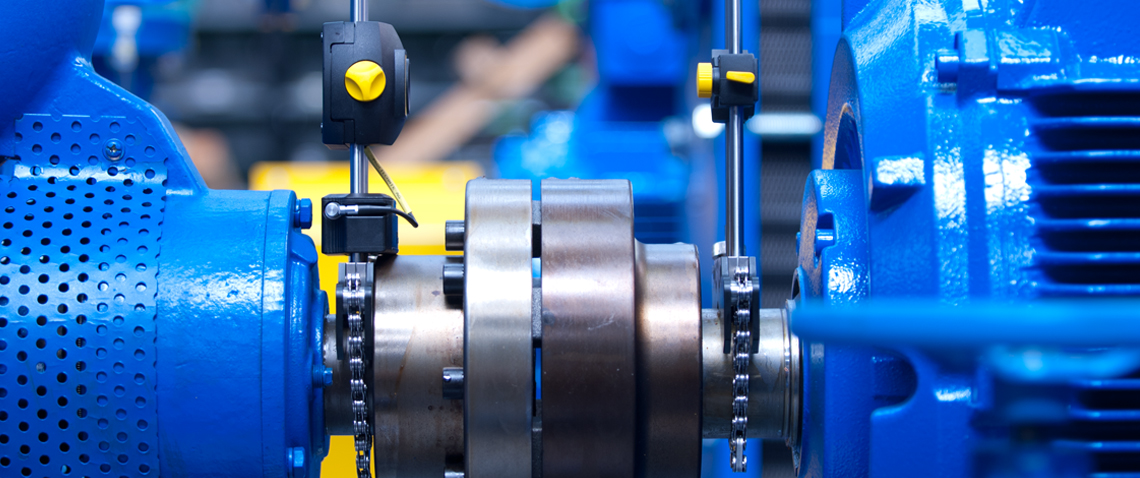 Fuente: https://www.cedesa.com.mx/contenidos/subfamilia/alineadores/index.html
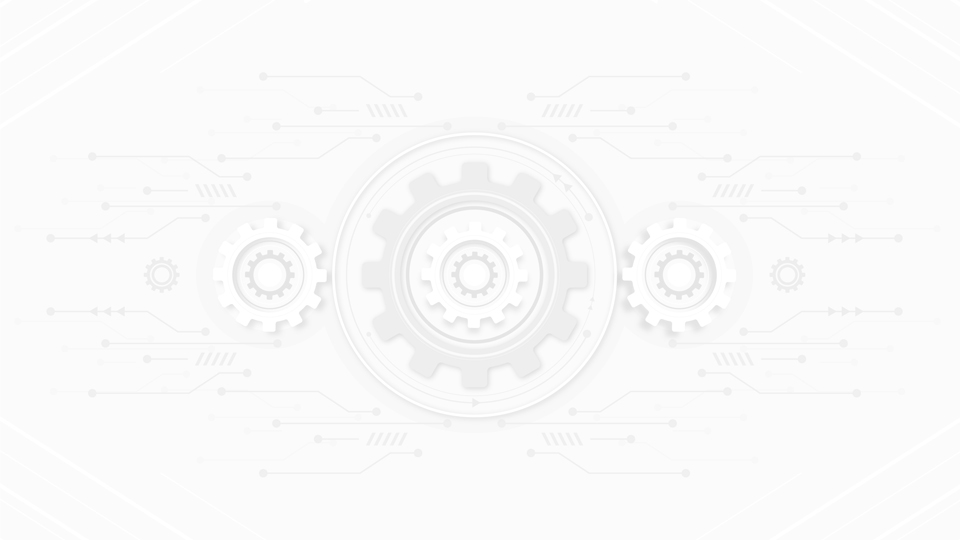 MÉTODOS DEALINEACIÓN
Medición por contacto 
(uso de reloj comparador)
Método de regla/galgas
Medición a láser
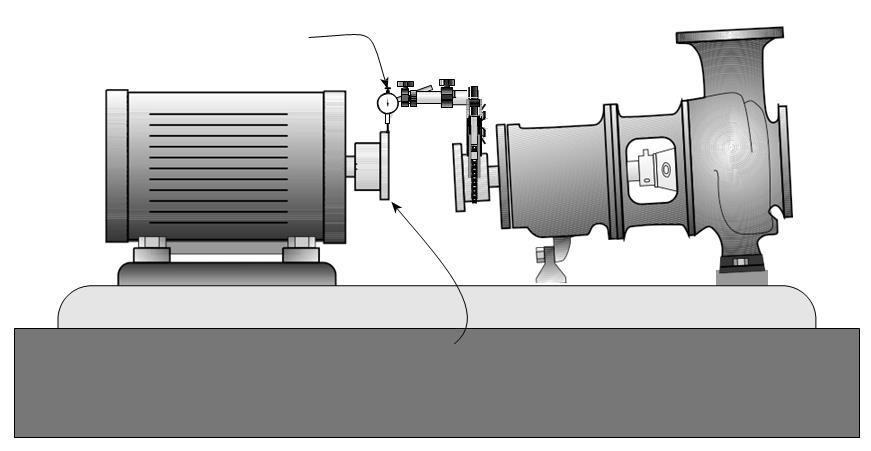 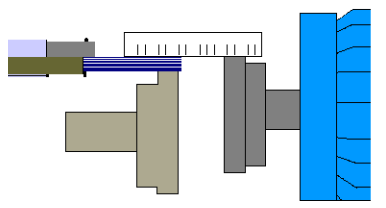 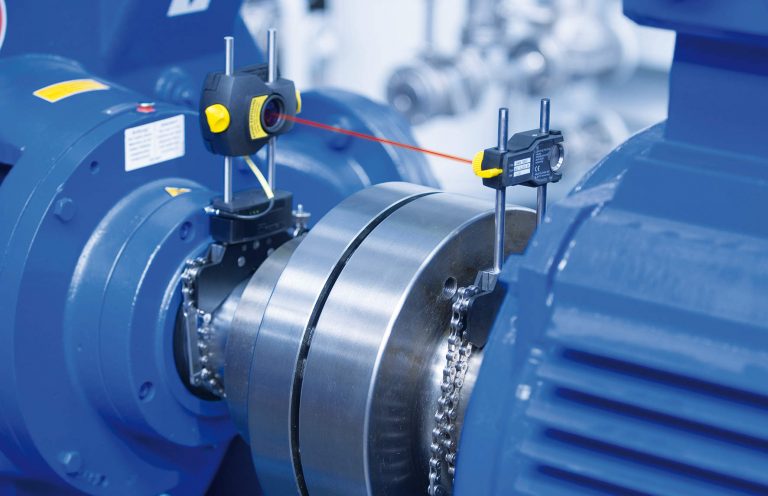 Fuente: https://www.bannister.cl/wp-content/uploads/2019/05/AlineacionLaser-768x496.jpg
Fuente: Senati, “Alineamiento y Balanceo de máquinas y mecanismos”
Fuente: Senati, “Alineamiento y Balanceo de máquinas y mecanismos”
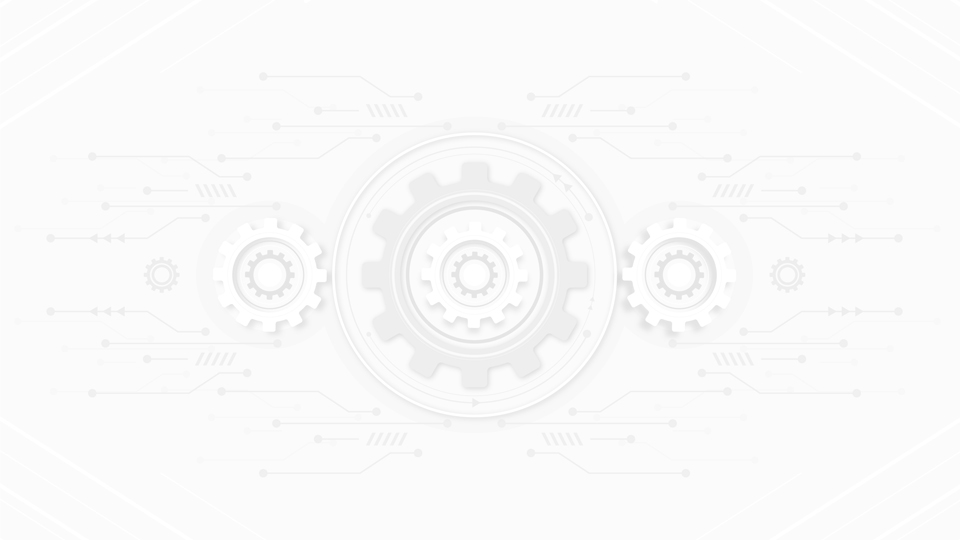 MÉTODOS RIM – FACE (BORDE – CARA)
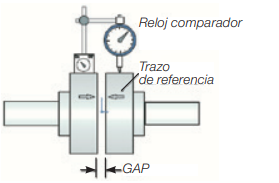 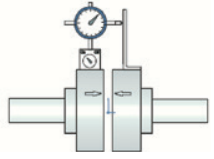 Fuente: “Manual General de Instalación, Operación y Mantenimiento de Motores Eléctricos”, WEG
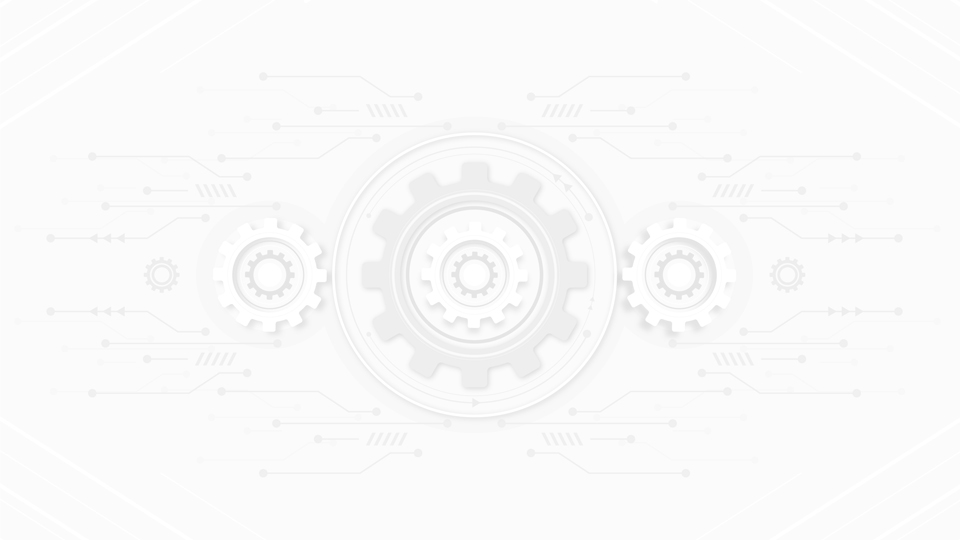 MÉTODOS RIM – FACE (BORDE – CARA)
VENTAJAS
Es una buena técnica para usar cuando los ejes de la maquinaria no se pueden girar.
Se puede utilizar en lecturas de cara con diámetro igual o superior a 8’’
DESVENTAJAS
No es tan preciso como otros métodos
Si los ejes están soportados en cojinetes deslizantes las medidas de los relojes se ven alteradas
El pandeo del soporte (barra SAG) debe medirse y compensarse
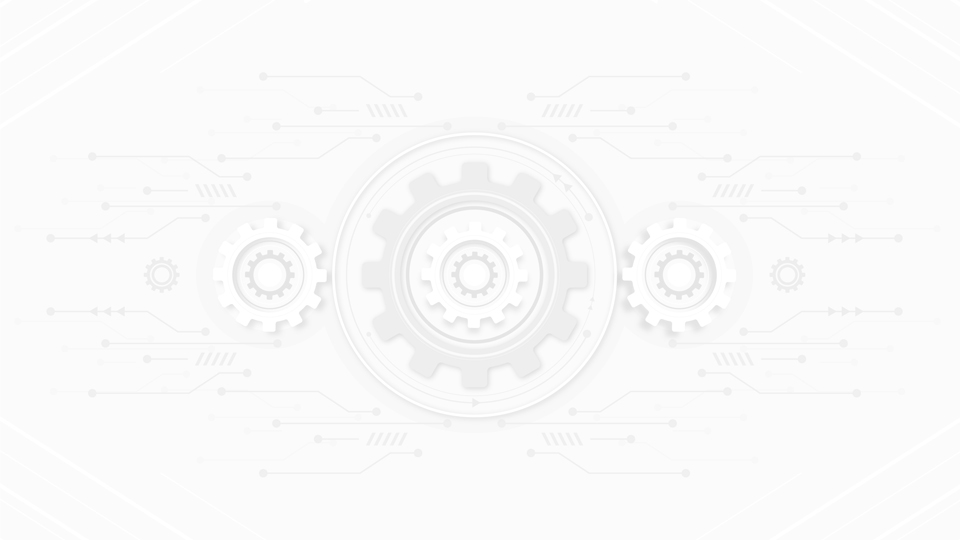 MEDICIONES NECESARIAS
La dimensión “A” corresponde al diámetro de trabajo más usualmente referido como el diámetro del machón
La dimensión “B” corresponde a la distancia desde el punto donde el indicador toca la superficie radial del machón y el centro del perno frontal de la pata del motor.
La dimensión “C” corresponde a la distancia entre los centros de los pernos de la pata frontal y posterior del motor.
Estas dimensiones son necesarias para efectuar los cálculos de las correcciones y deben medirse de manera cuidadosa.
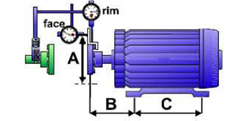 A. Torres. “Estudio del desalineamiento entre máquinas acopladas y análisis de su respuesta vibratoria”. Universidad del Bío – Bío, 2013.
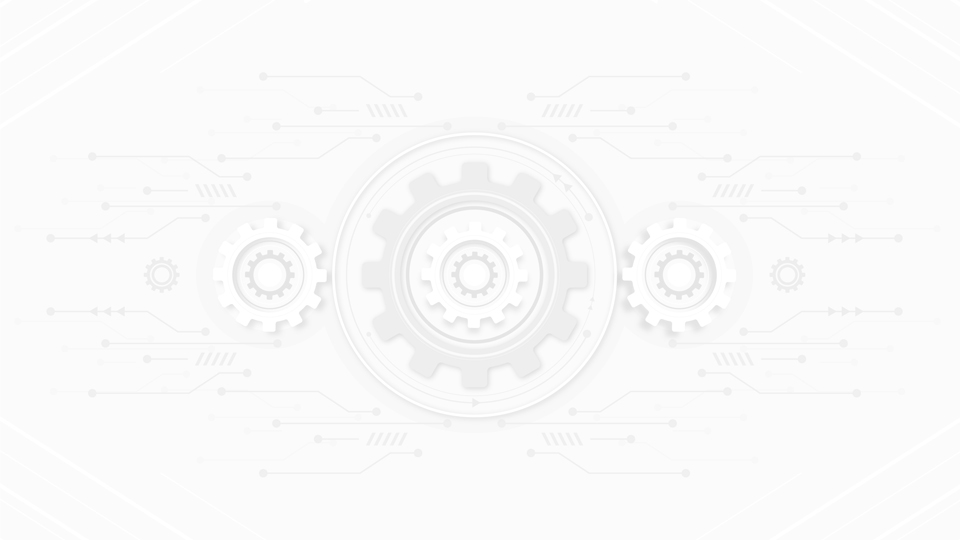 LECTURA
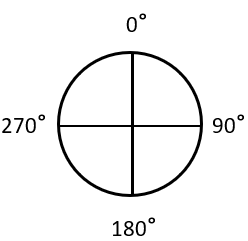 En este tipo de medición se posiciona la punta de en los puntos 0°, 90°, 180°, y 270°contacto del reloj comparador en 3 zonas diferentes del borde del acople y se registran los datos. Las mediciones se harán en los puntos 0°, 90°, 180°, y 270°.
Fuente: Elaboración propia
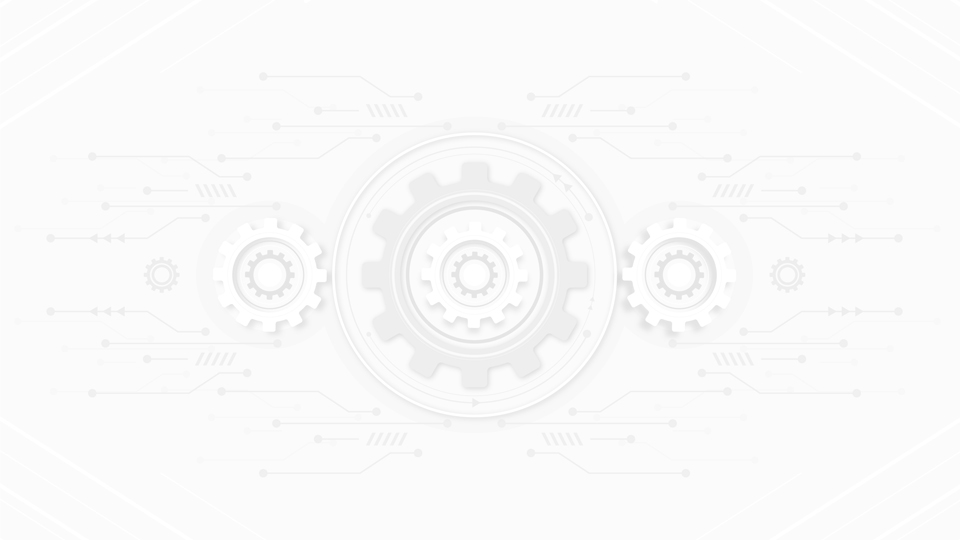 LECTURA RIM (BORDE)
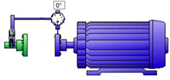 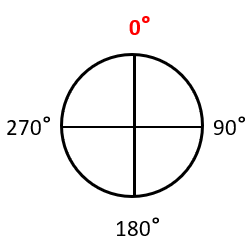 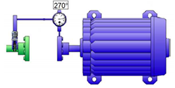 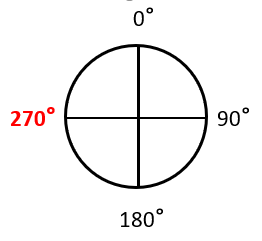 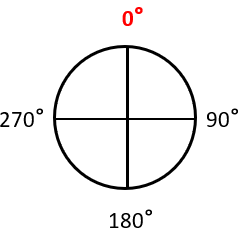 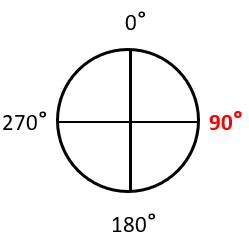 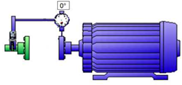 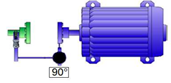 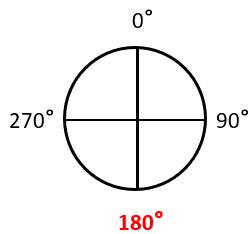 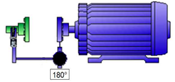 Fuente: Adaptado de A. Torres. “Estudio del desalineamiento entre máquinas acopladas y análisis de su respuesta vibratoria”. Universidad del Bío – Bío, 2013.
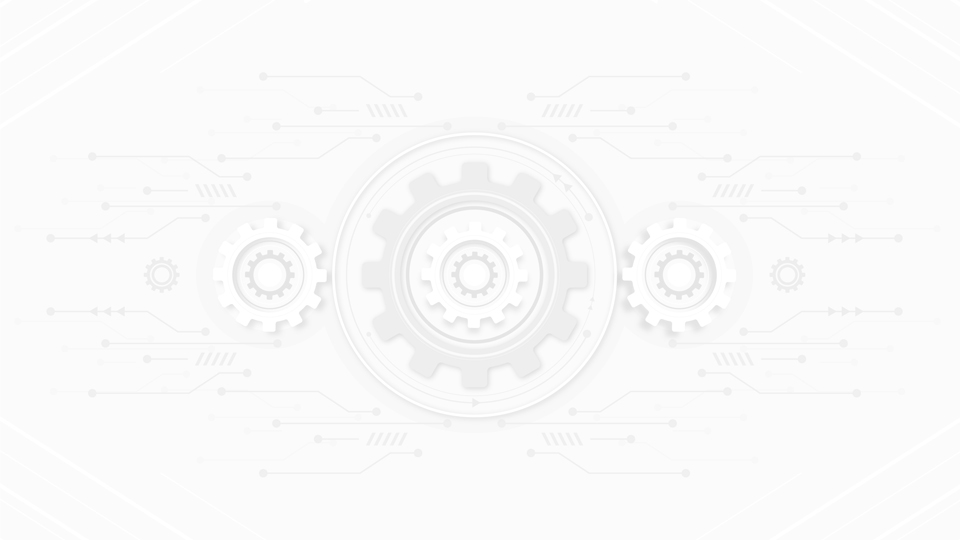 LECTURA FACE (CARA)
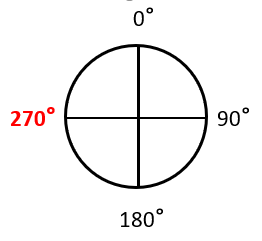 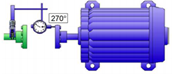 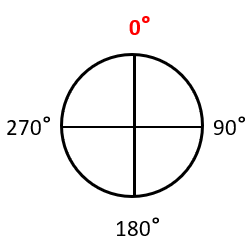 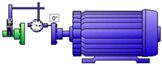 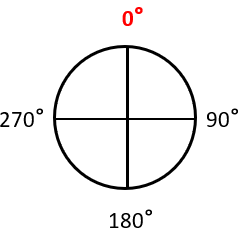 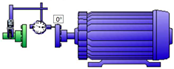 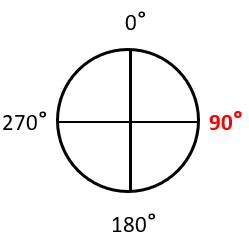 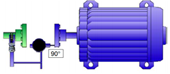 Fuente: Adaptado de A. Torres. “Estudio del desalineamiento entre máquinas acopladas y análisis de su respuesta vibratoria”. Universidad del Bío – Bío, 2013.
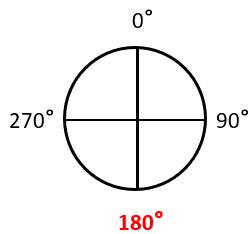 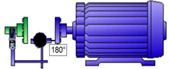 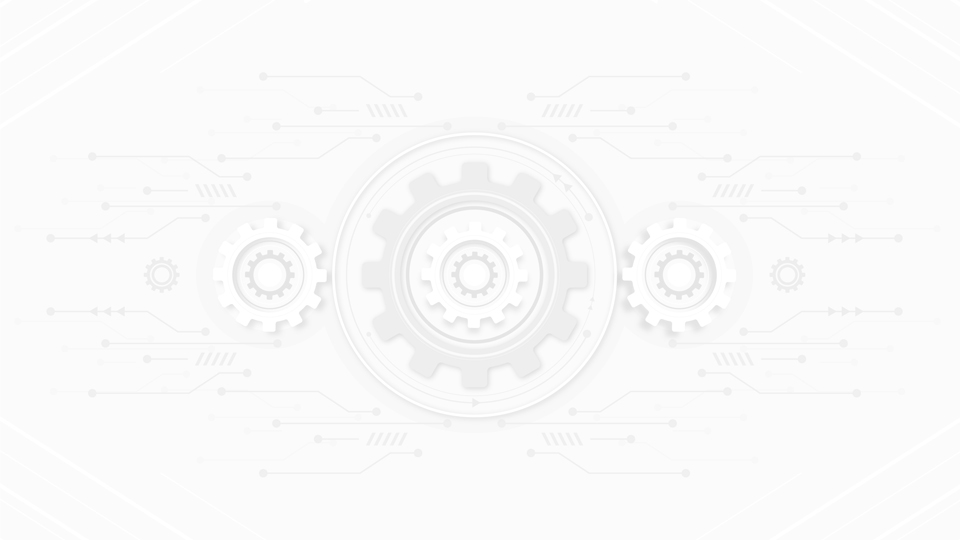 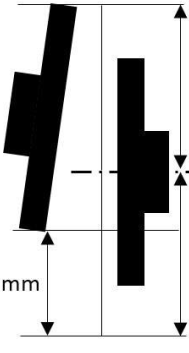 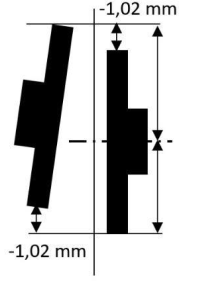 INTERPRETACIÓN Y EVALUACIÓNDE RESULTADOS
TIR RIM 180°
Desalineación paralela vertical (0° a 180°)
Fuente: Apunte, Liceo Industrial Eulogio Gordo Moneo, Antofagasta, Chile
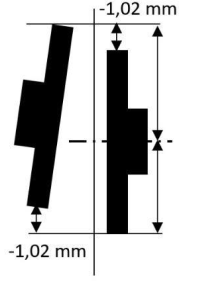 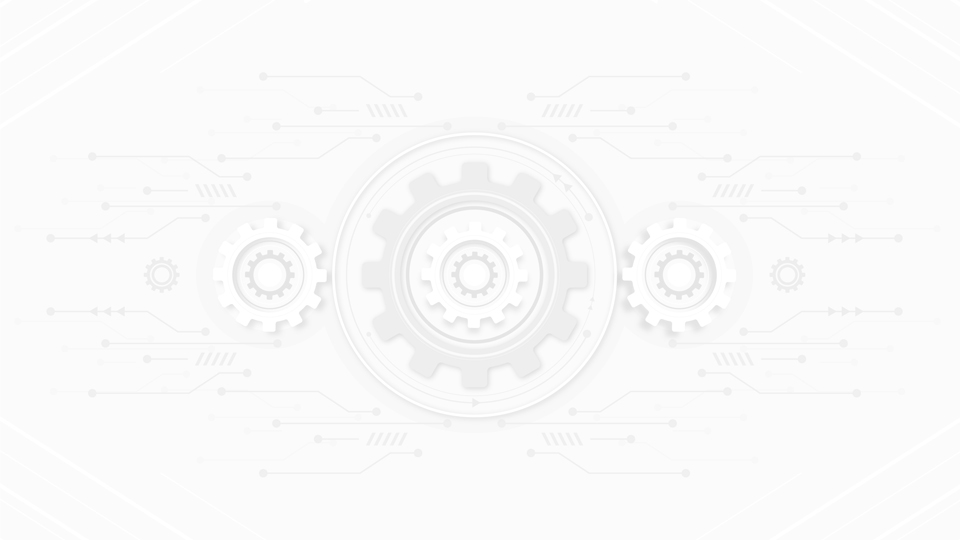 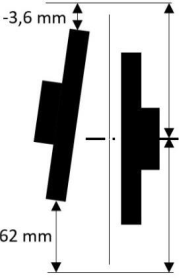 RIM 90°
INTERPRETACIÓN Y EVALUACIÓNDE RESULTADOS
RIM 270°
Desalineación paralela horizontal (90° a 270°)
Fuente: Apunte, Liceo Industrial Eulogio Gordo Moneo, Antofagasta, Chile
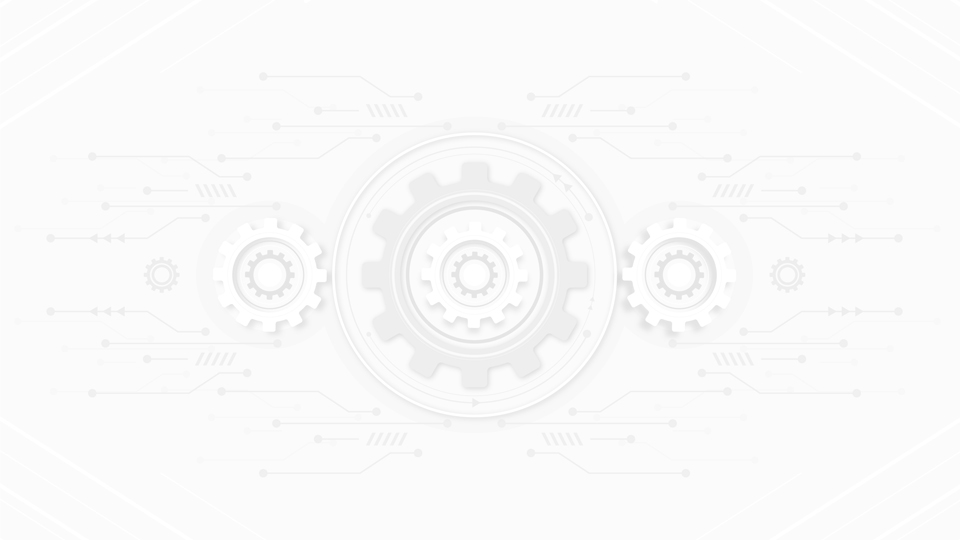 FACE 0°
FACE 90°
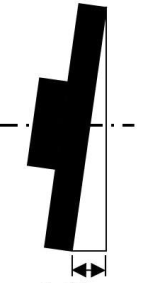 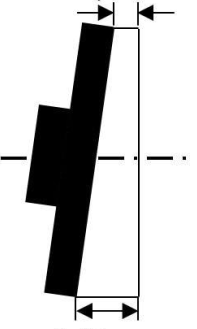 INTERPRETACIÓN Y EVALUACIÓNDE RESULTADOS
FACE 180°
FACE 270°
FACE de 0° a 180°. Vista lateral
FACE de 90° a 270°. Vista superior
Desalineación angular
En el caso de los puntos 0° a 180° se habla de TIR FACE, ya que es el valor máximo y no es necesario realizar la resta para obtener el valor general, sino simplemente es el de 180° (ver figura izquierda), ya que la referencia parte de 0°. En el caso de los puntos 90° a 270° si que hay que restar el valor absoluto menor al mayor para obtener la distancia horizontal de desviación (ver figura derecha).
Fuente: Apunte, Liceo Industrial Eulogio Gordo Moneo, Antofagasta, Chile
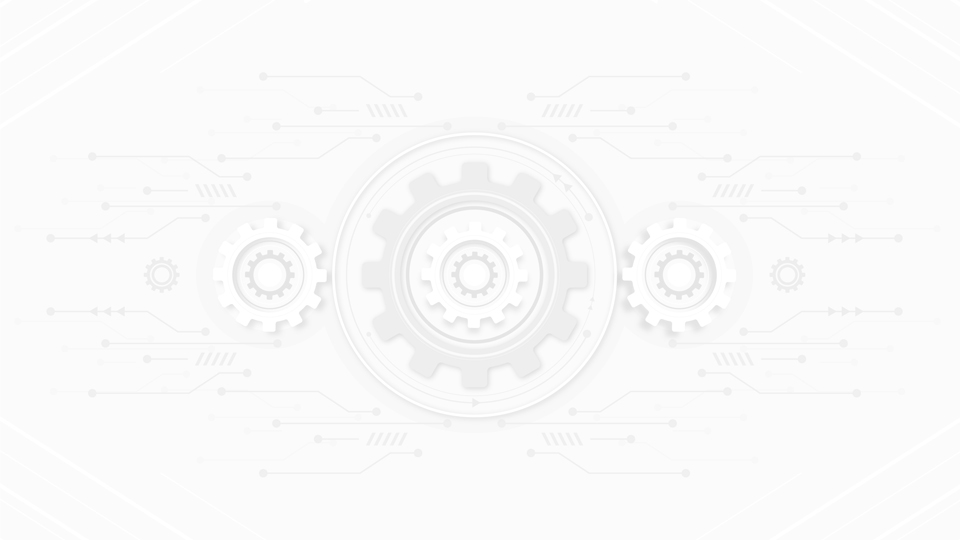 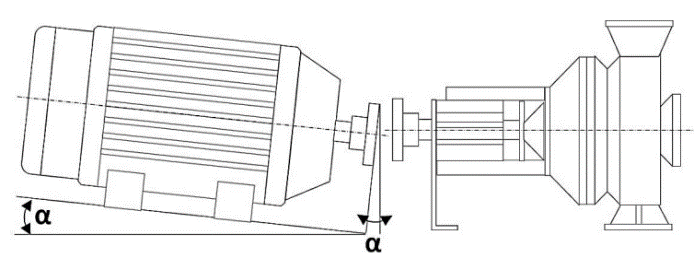 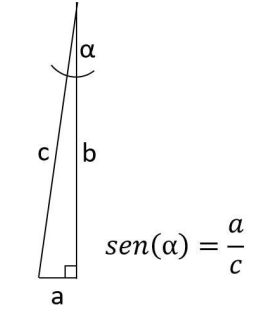 INTERPRETACIÓN Y EVALUACIÓNDE RESULTADOS
Desalineación angular
Ángulo de desalineación
Desalineación angular
Fuente: Apunte, Liceo Industrial Eulogio Gordo Moneo, Antofagasta, Chile
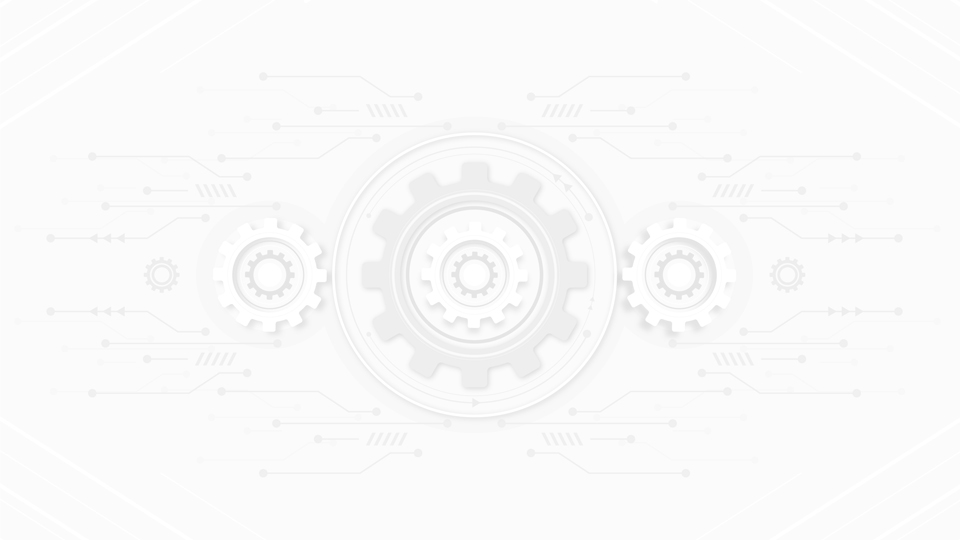 INTERPRETACIÓN Y EVALUACIÓNDE RESULTADOS
Valores admisibles de desalineación paralela
Evaluación

En caso de no contar con valores de desalineación aceptables entregados por el fabricante del motor eléctrico, se puede hacer uso de tolerancias típicas comúnmente aceptadas en la alineación.
Valores admisibles de desalineación vertical
Fuente: Ceinmant.
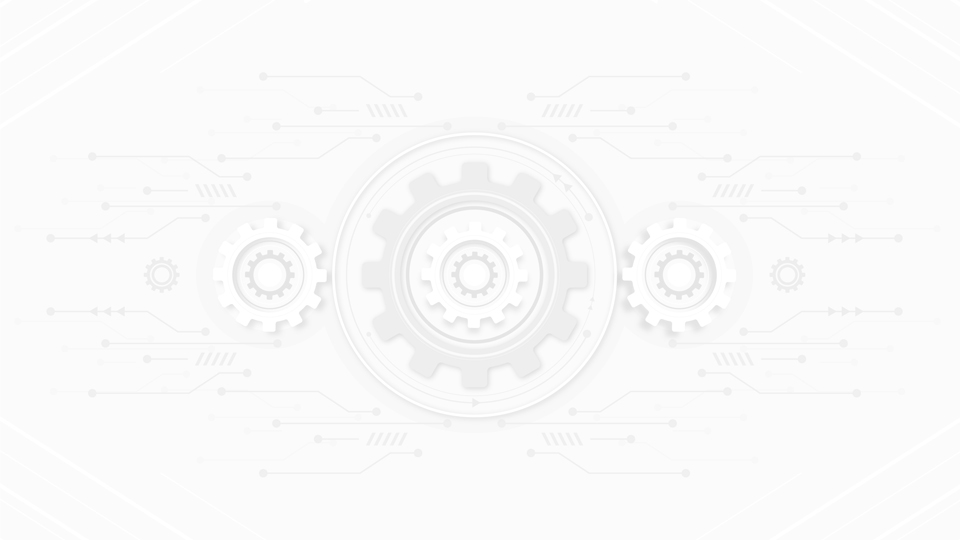 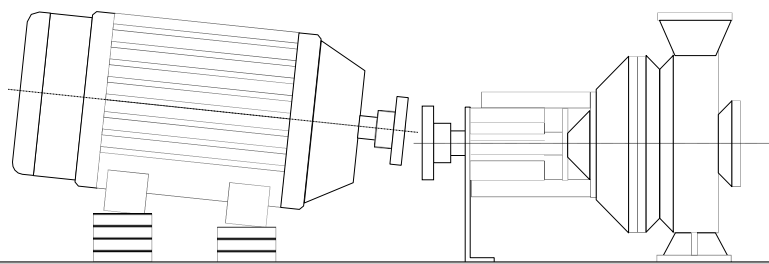 CORRECCIÓN DEDESALINEACIÓN
Apoyo frontal
Apoyo posterior
Corrección paralela
Los motores están montados sobre unas láminas llamadas “lainas” que sirven para darle altura al motor y para que al momento de realizar ajustes de nivel poder quitar o agregar algunas lainas y así compensar la desalineación existente.
Fuente: Apunte, Liceo Industrial Eulogio Gordo Moneo, Antofagasta, Chile
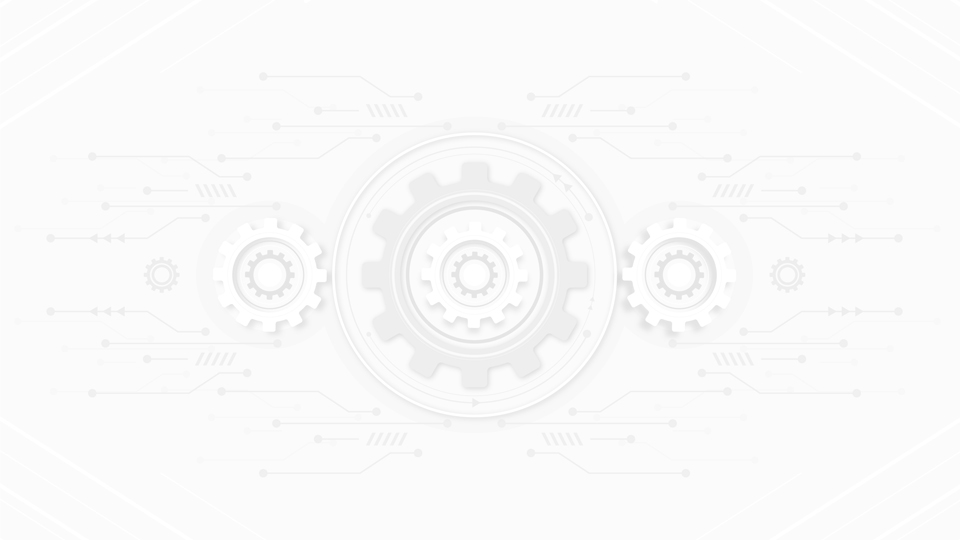 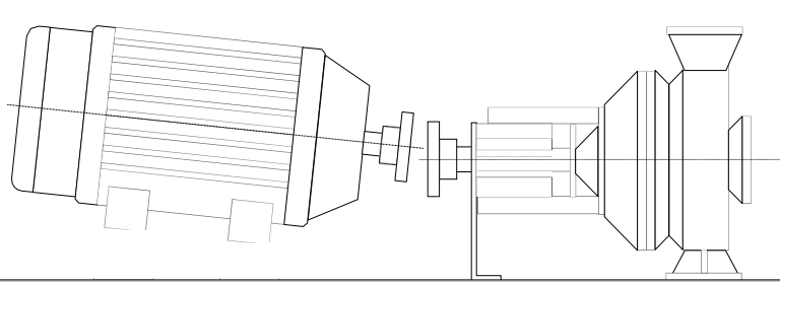 CORRECCIÓN DEDESALINEACIÓN
C
B
D.Rv
D.Rv
Corrección angular (0° a 180°) – Vista lateral
Corrección angular
En el caso de la desalineación paralela no se requiere de cálculos adicionales, sin embargo para la desalineación angular se requiere disminuir el ángulo α.
Fuente: Apunte, Liceo Industrial Eulogio Gordo Moneo, Antofagasta, Chile
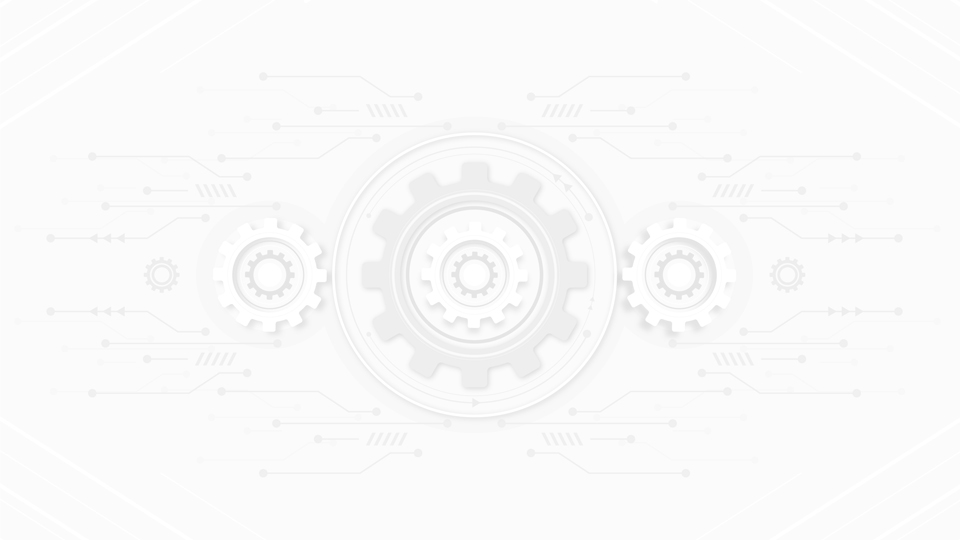 CORRECCIÓN DEDESALINEACIÓN
Corrección angular
Se realizó la corrección en el ángulo de 0° a 180°. El procedimiento para el ángulo de 90° a 270° es similar. A las desviaciones horizontales ahora se les llama b1 y b2, mientras que el ángulo y las dimensiones del motor eléctrico siguen siendo las mismas.
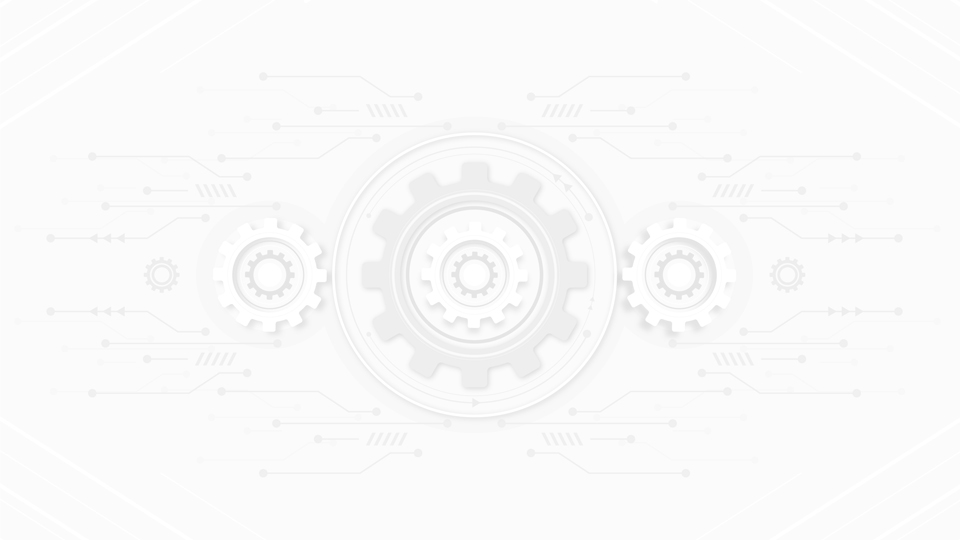 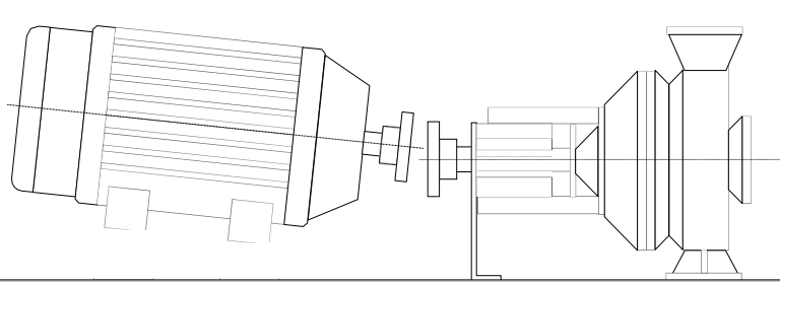 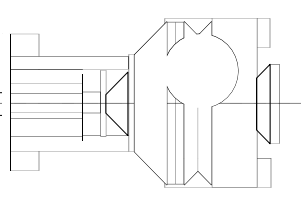 CORRECCIÓN DEDESALINEACIÓN
C
B
Corrección angular (90° a 270°) – Vista superior.
Corrección angular
En el caso de la desalineación paralela no se requiere de cálculos adicionales, sin embargo para la desalineación angular se requiere disminuir el ángulo α
Fuente: Apunte, Liceo Industrial Eulogio Gordo Moneo, Antofagasta, Chile
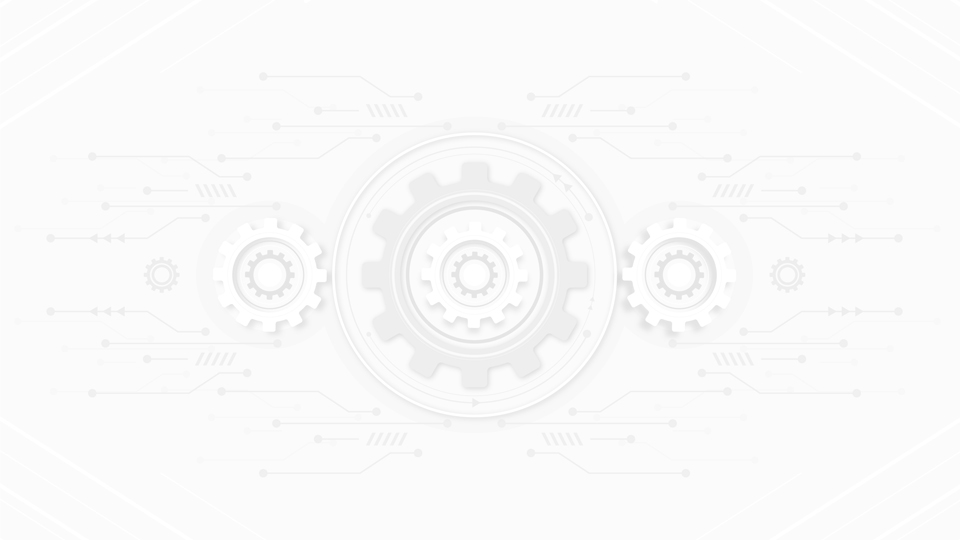 CORRECCIÓN DEDESALINEACIÓN
Corrección angular
TEMA N°2SISTEMA NEUMÁTICO
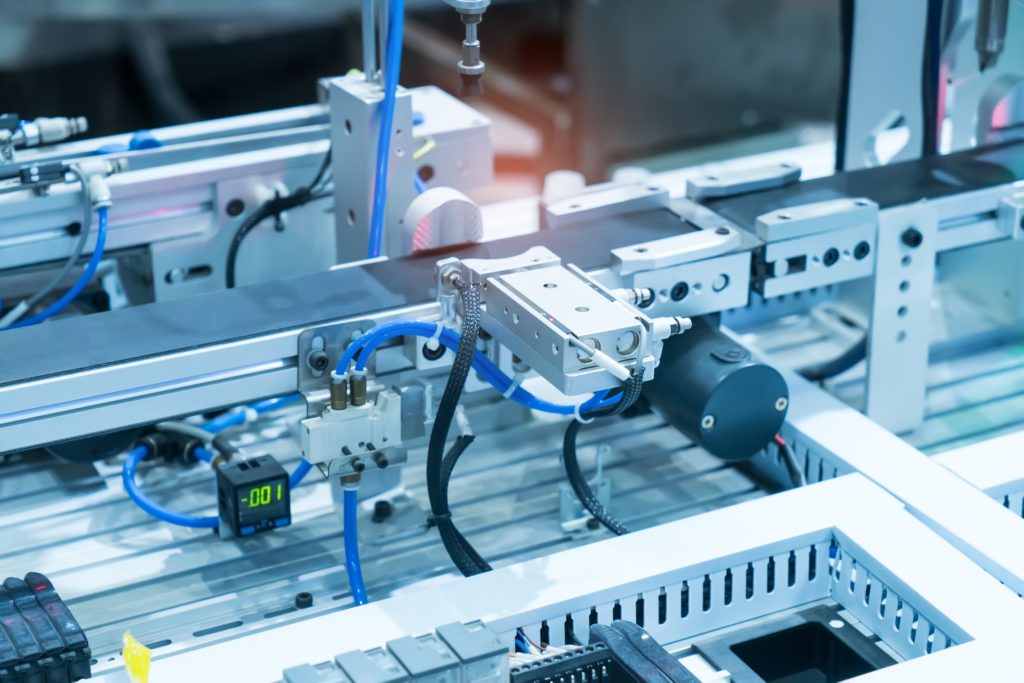 Fuente: https://gesrepair.com/hydraulic-vs-pneumatics/
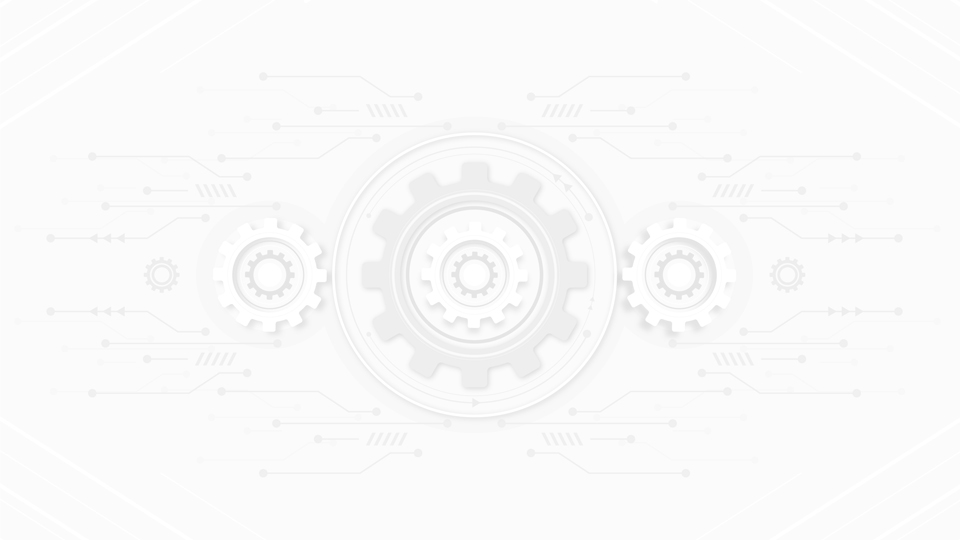 ¿QUÉ ES LANEUMÁTICA?
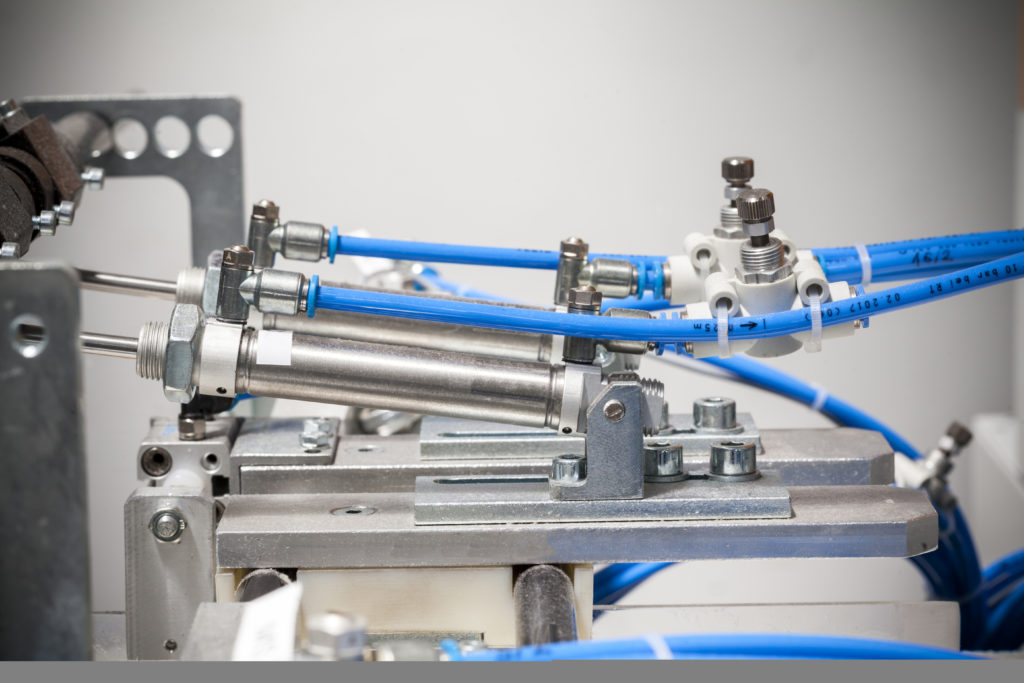 “Conjunto de tecnologías que usan un gas, aire o nitrógeno, como un modo de transmisión de energía que se necesita para mover y hacer funcionar mecanismos”.
Fuente: https://gesrepair.com/pneumatic-system/
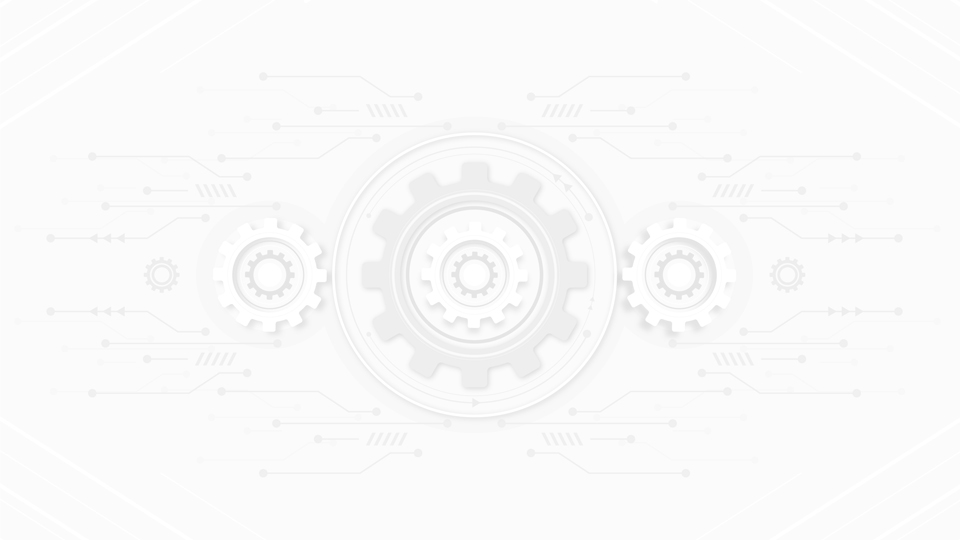 ¿QUÉ ES LANEUMÁTICA?
Principalmente en el proceso intervienen dos sistemas:

Una planta de aire comprimido con el compresor, tratamiento de aire y otros elementos.
Un conjunto de equipos neumáticos que usan el aire comprimido producido en la planta anterior como fuente de energía.
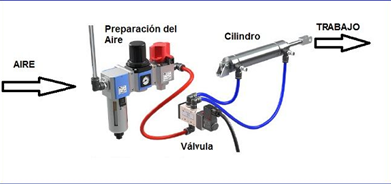 Fuente: http://trabajosalbertocastilla11.blogspot.com/2018/03/neumatica-hidraulica-principio-de-pascal.html
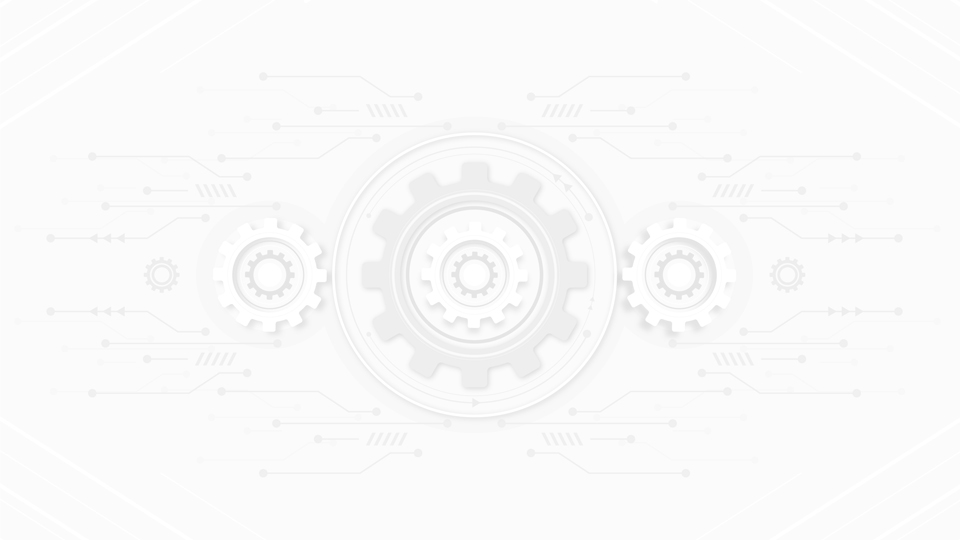 ALGUNOS PARÁMETROS Y MAGNITUDESA TENER EN CONSIDERACIÓN
Caudal: 
Es la cantidad de aire comprimido que atraviesa una sección de la conducción en una unidad de tiempo determinada. La fórmula se expresa de la siguiente manera:
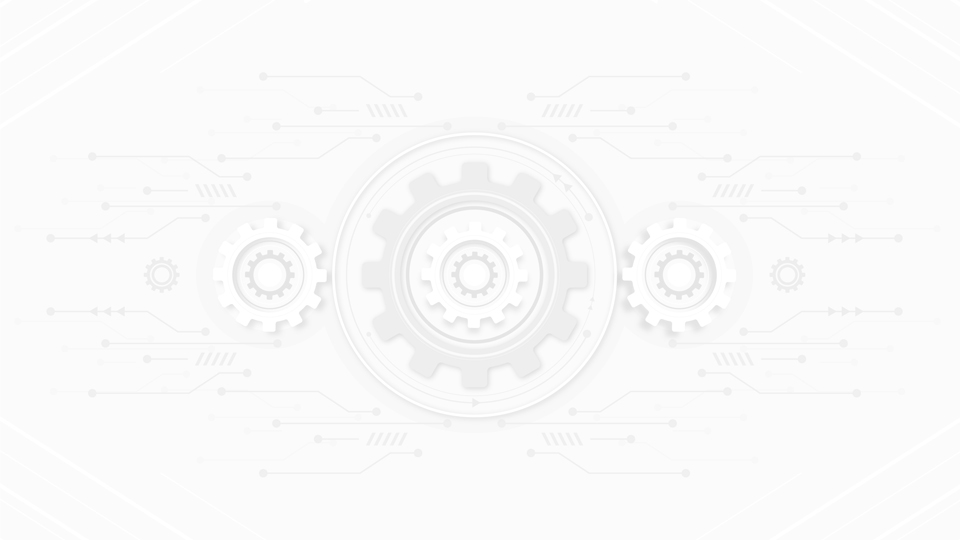 ALGUNOS PARÁMETROS Y MAGNITUDESA TENER EN CONSIDERACIÓN
Presión: 
Definida como la fuerza ejercida perpendicularmente por una unidad de superficie o área (S). Se expresa de la siguiente manera:
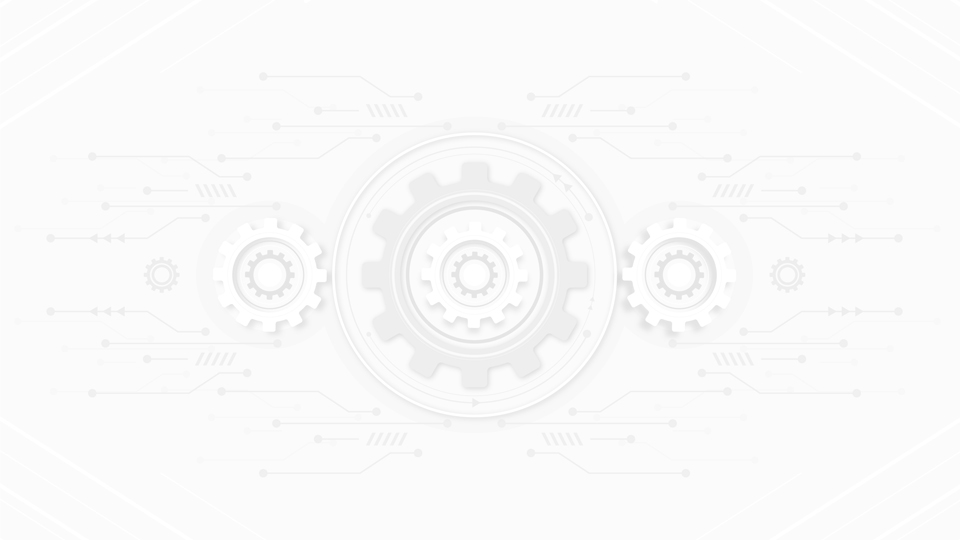 ALGUNOS PARÁMETROS Y MAGNITUDESA TENER EN CONSIDERACIÓN
Bar (bar): 1 bar = 100.000 Pa = 0,1 MPa
Atmósfera (atm): 1 atm = 101.325 Pa = 0,1 MPa
Columna de mercurio (mmHg): 
      760 mmHG = 1 atm
Kilo fuerza por centímetro cuadrado (kp/cm2): 1 kp/cm2 = 0,1 MPa
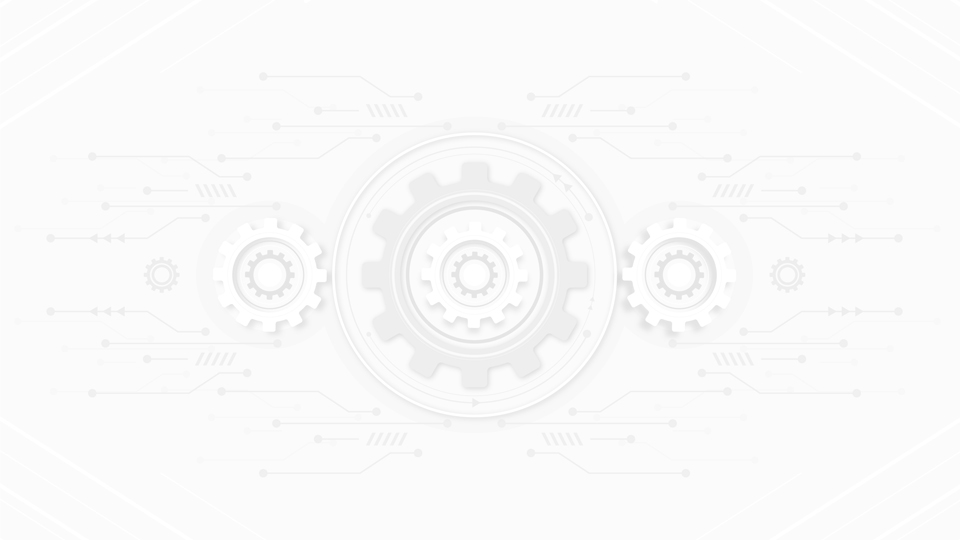 RELACIÓN ENTREPRESIÓN ABSOLUTA Y PRESIÓN RELATIVA
Presión relativa = Presión absoluta - Presión atmosférica
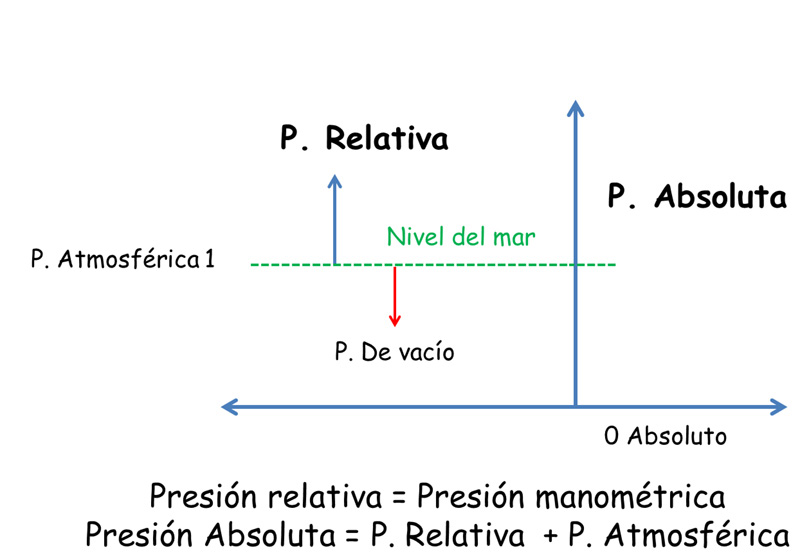 Fuente: http://www.ingeniarg.com/blog/45-presiones-relativas-o-absolutas-cual-es-la-diferencia
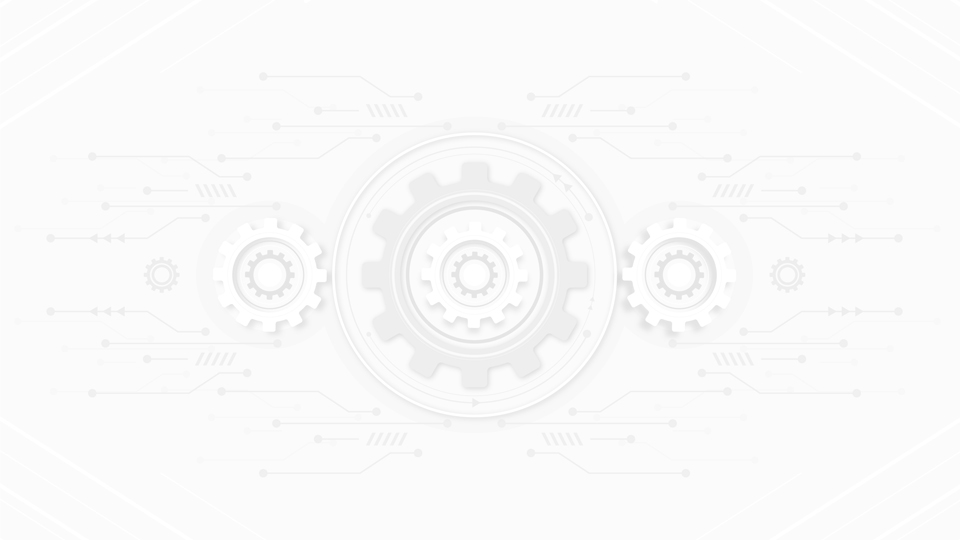 ELEMENTOSNEUMÁTICOS
Presión relativa = Presión absoluta - Presión atmosférica
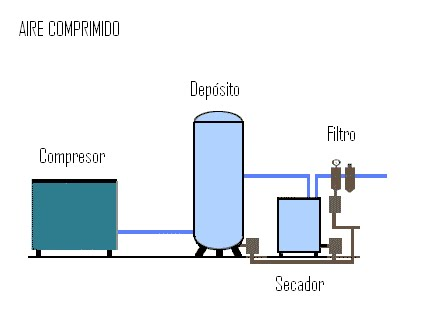 Fuente: http://industrial-automatica.blogspot.com/2010/08/neumatica-basica.html
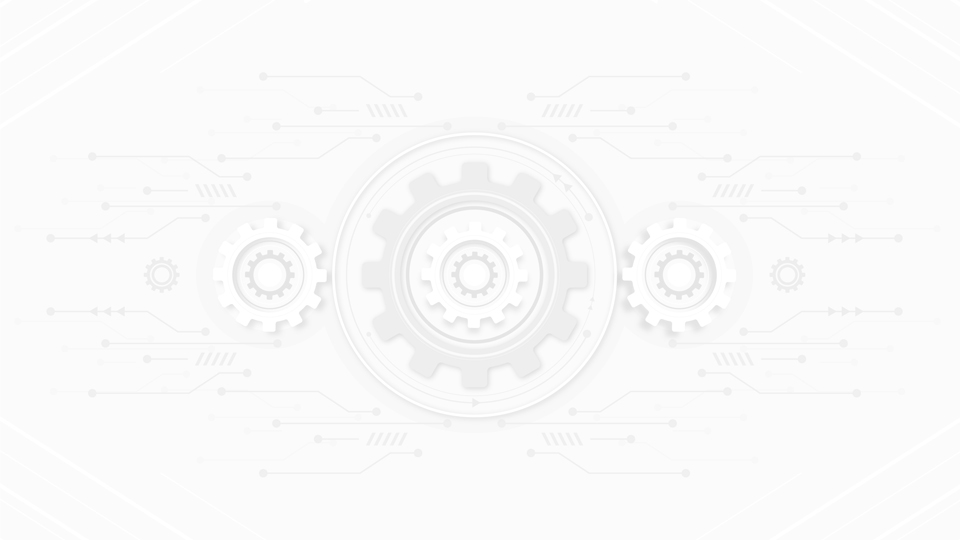 COMPRESORESNEUMÁTICOS
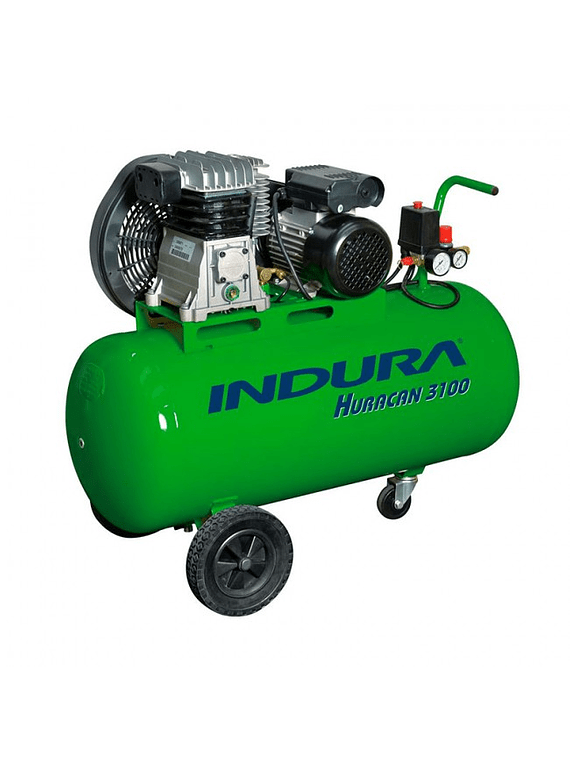 Es una máquina encargada de realizar la compresión del aire para ser introducido en el circuito neumático. Trabajan elevando la presión de un cierto volumen de aire, introducido desde la atmósfera, hasta un punto determinado útil para alimentar al circuito.
Fuente: https://www.fermet.cl/compresor-aire-huracan-3100-indura
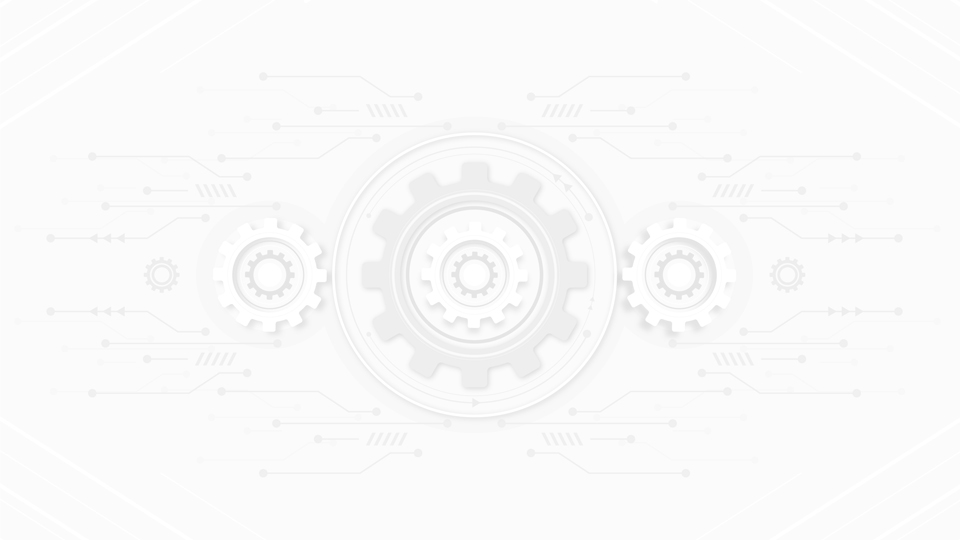 DEPÓSITOS DE AIRE COMPRIMIDO
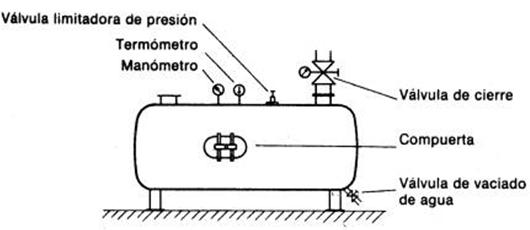 El aire que procede del compresor debe ser recibido y almacenado en los depósitos de aire comprimido. Normalmente presentan una forma cilíndrica, además de tener una altura de 2 a 3 veces su diámetro.
Fuente: http://mundoautomatizado.blogspot.com/2014/11/acumulador-o-deposito-de-aire.htmL
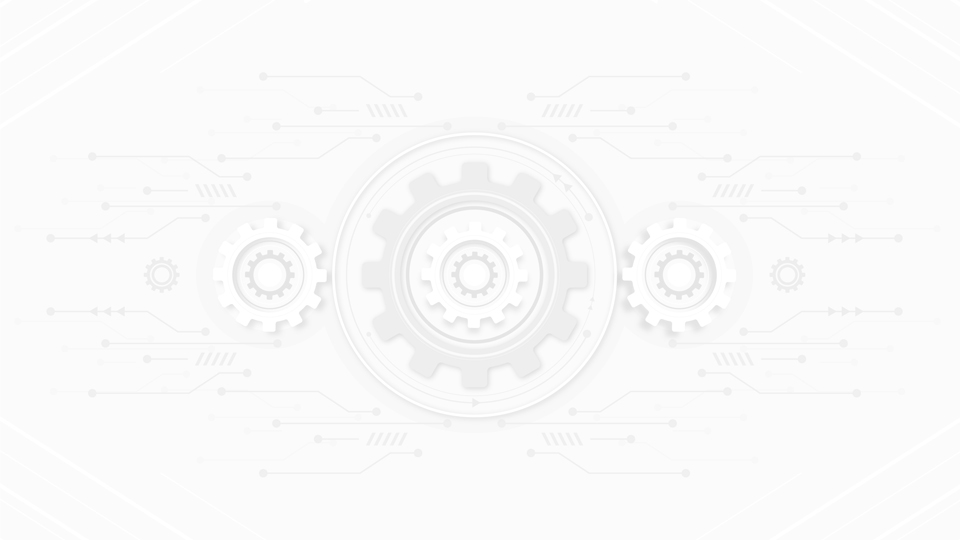 ELEMENTOS DEACONDICIONAMIENTO
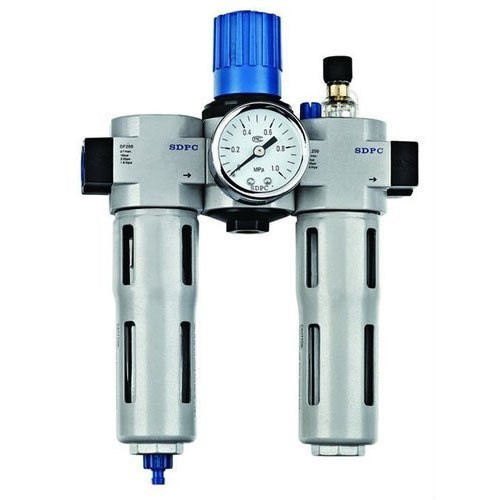 El aire comprimido puede presentar impurezas líquidas o sólidas, las que ocasionan importantes pérdidas de rendimiento en el sistema neumático. Para eliminar las impurezas, y conseguir una vida prolongada de los elementos que componen los circuitos neumáticos se debe acondicionar el aire.
Fuente: https://www.indiamart.com/proddetail/janatics-pneumatic-frls-20667379530.html
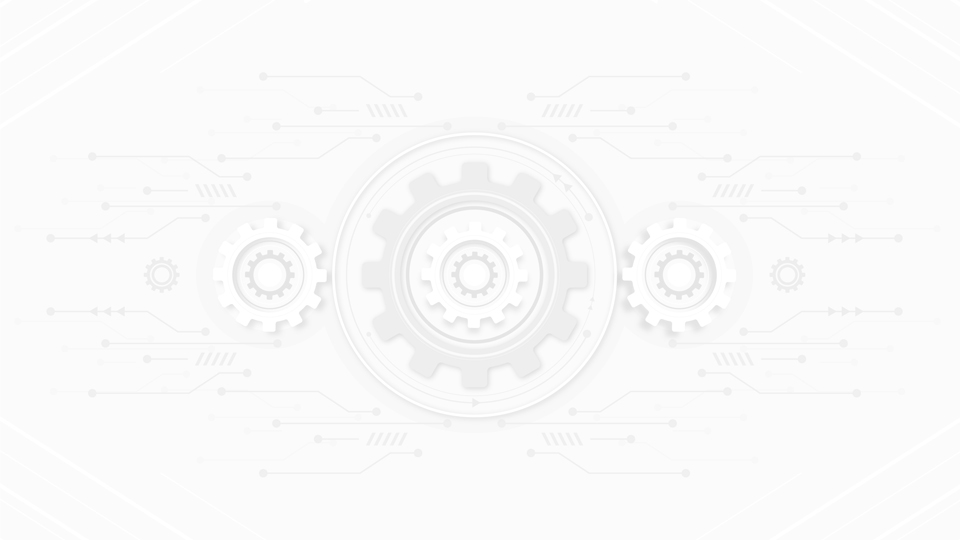 ELEMENTOS DE FUERZAACTUADORES
Los actuadores son elementos encargados de aprovechar la energía que proviene del aire comprimido y transformarla en energía mecánica para realizar un movimiento. Este movimiento puede ser lineal (cilindros neumáticos), rotatorio (cilindros de cremallera, cilindros de paleta), o giratorio (motores neumáticos)

Existen cilindros de dos tipos:
Cilindros de Simple Efecto
Cilindros de Doble Efecto
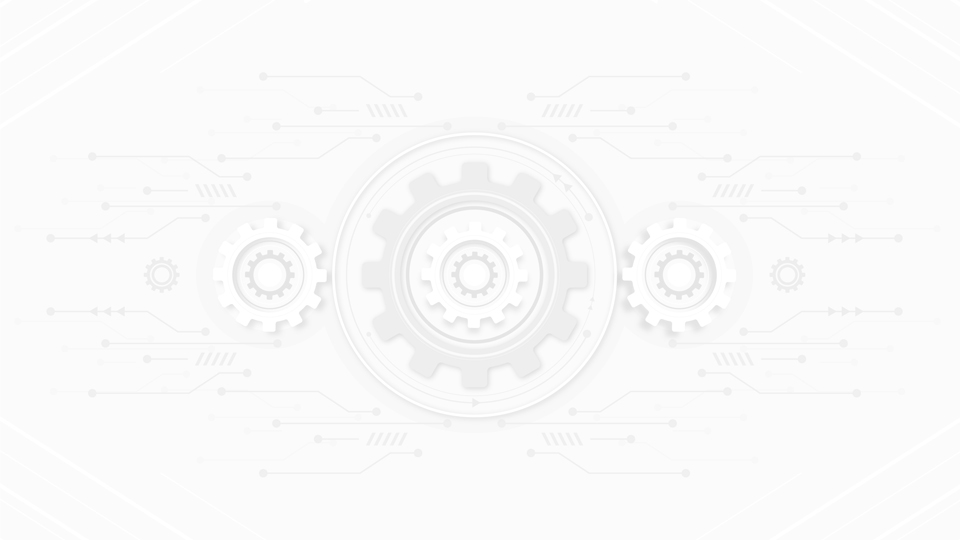 ELEMENTOS DE FUERZAACTUADORES
Cilindro de Simple Efecto
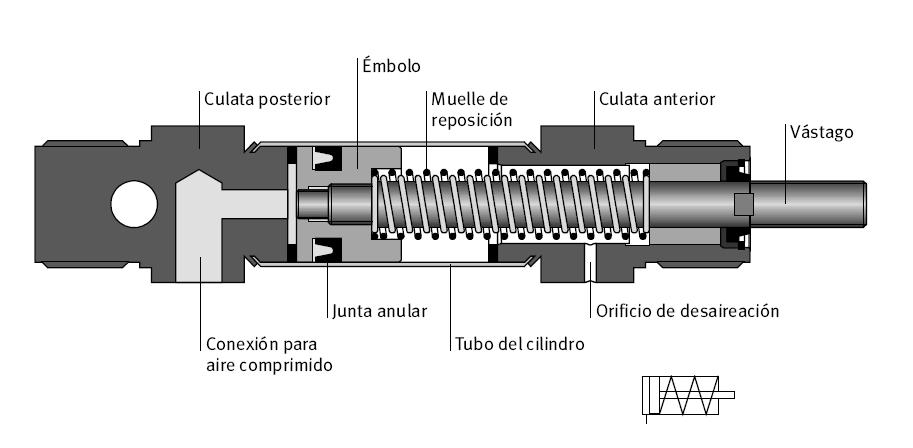 Fuente: http://industrial-automatica.blogspot.com/2010/08/neumatica-basica.html
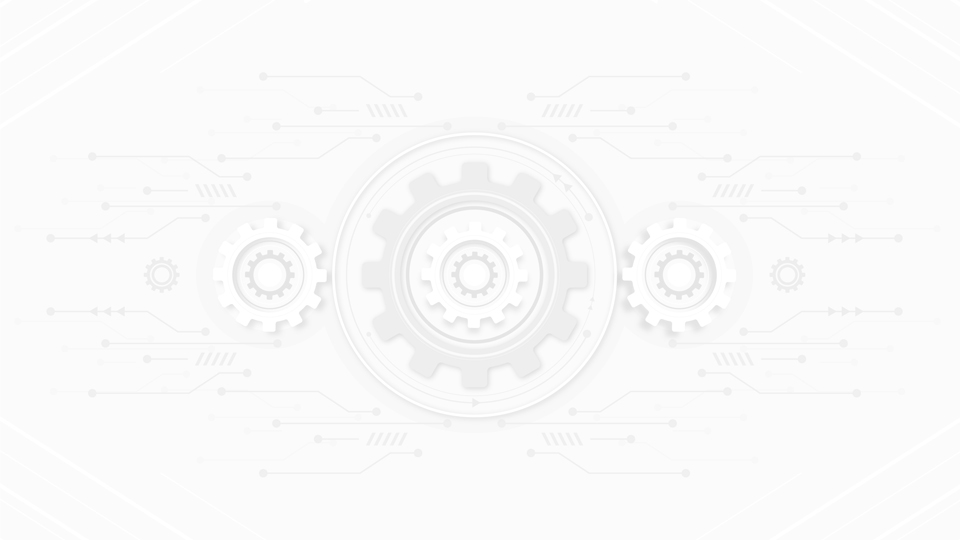 ELEMENTOS DE FUERZAACTUADORES
Cilindro de Doble Efecto
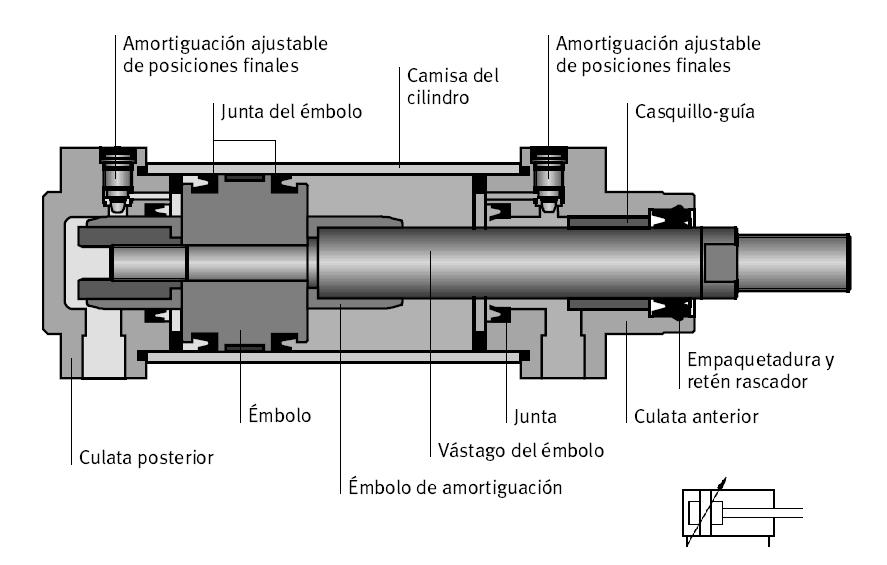 Fuente: http://industrial-automatica.blogspot.com/2010/08/neumatica-basica.html
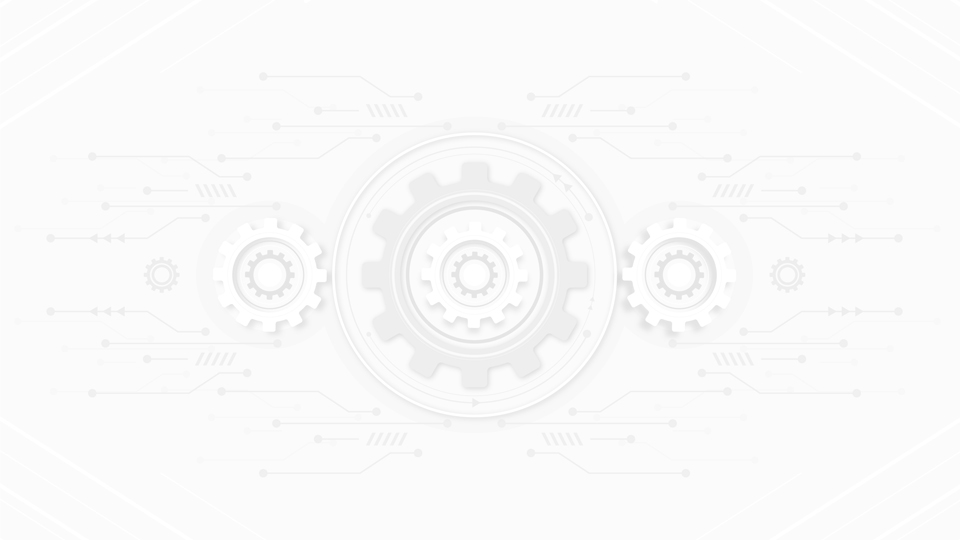 ELEMENTOS DE MANDO Y REGULACIÓNVÁLVULAS
Las válvulas son elementos que desarrollan funciones de mando, mandan o regulan la puesta en marcha, el paro y la dirección, así como la presión o el caudal del fluido enviado por el compresor o almacenado en un depósito.

Las válvulas empleadas pueden ser accionadas o pilotadas por:
Medios manuales: Pulsador, palanca o pedal.
Medios mecánicos: Leva, rodillo o final de carrera, o rodillo escamoteable.
Medios eléctricos: Electroimán.
Medios neumáticos: Pilotaje neumático con presión, o con depresión.
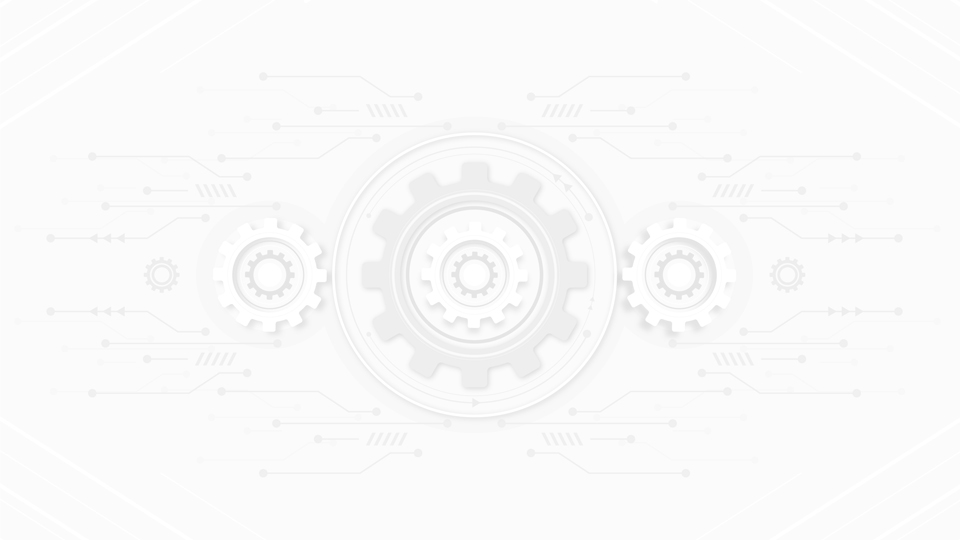 ELEMENTOS DE MANDO Y REGULACIÓNVÁLVULAS
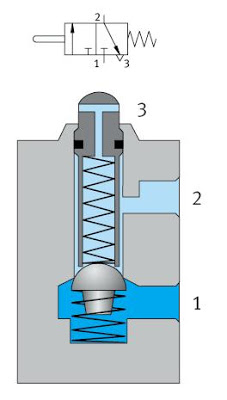 Según su función, las válvulas se pueden subdividir en 5 grupos:

Válvulas distribuidoras
Válvulas de bloqueo
Válvulas reguladoras de presión
Válvulas reguladoras de caudal
Válvulas de cierre
Fuente: http://industrial-automatica.blogspot.com/2010/08/neumatica-basica.html
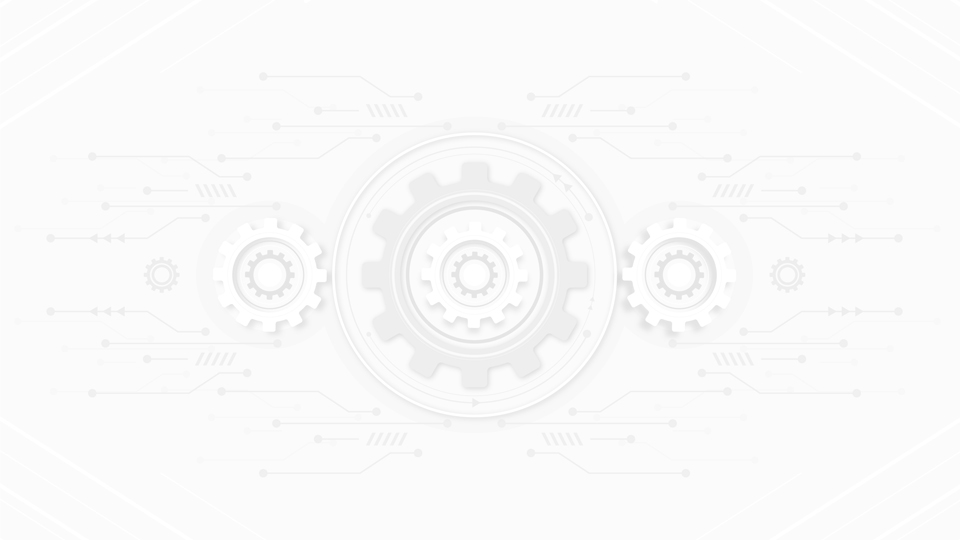 HERRAMIENTAS NECESARIAS PARA ELMONTAJE NEUMÁTICO
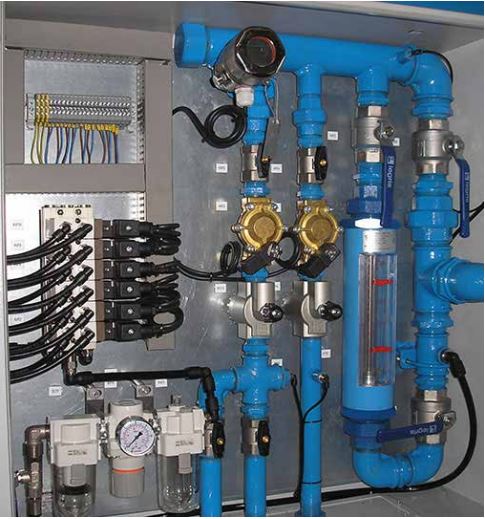 Algunas de las herramientas que pueden considerarse imprescindibles para las tareas de montaje son:
Juegos de llaves, juegos de alicates, destornilladores.
Equipos de unión por soldadura.
Herramientas de corte, curvado y abocardado de tubos.
Dinamómetro
Flexómetros y pie de metro.
Fuente: https://www.ajm.es/servicios/montajes-llave-mano-cuadros-neumaticos/montajes-cuadros-neumaticos/
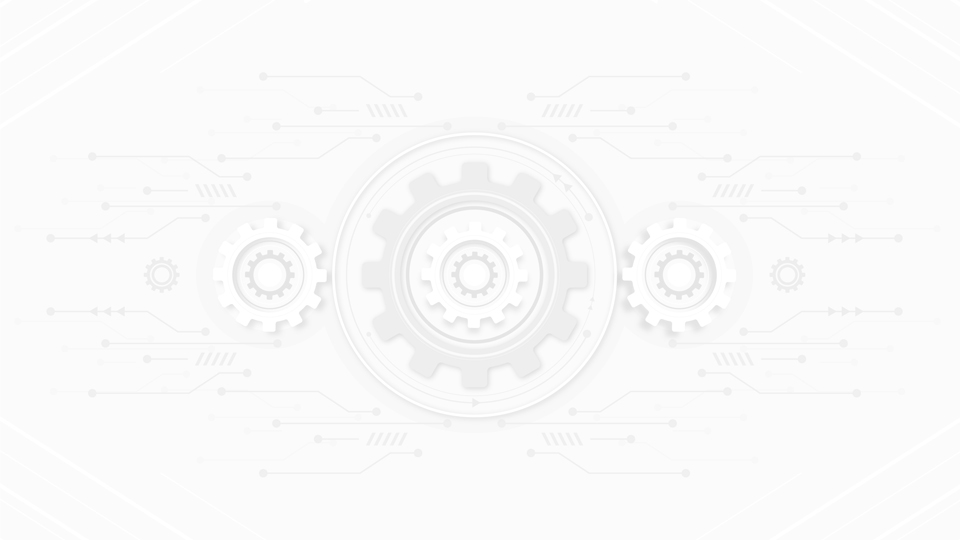 PREVENCIÓN DE RIESGOS EN ELMONTAJE NEUMÁTICO
Para reducir los riesgos de accidentes, es importante que:
Revises las especificaciones de uso para cada elemento. Comprueba que vas a trabajar con magnitudes adecuadas de presión, de caudal y de temperatura. 
Aprendas a conectar de forma correcta los elementos neumáticos, teniendo absoluta claridad de la ubicación de las vías de entrada y salida de válvulas.
Para realizar el mantenimiento del sistema neumático, debes asegurarte de que el suministro eléctrico se encuentra apagado y bloqueado, además de asegurarte de la correcta detención del compresor neumático. 
Utilices tus Elementos de Protección Personal. El trabajo de montaje o mantenimiento de sistemas neumáticos implica en ocasiones el trabajo en altura o en zonas poco seguras. Es importante que protejas las zonas de tu cuerpo, específicamente la cabeza, tus ojos o rostro, tus oídos, tus pies, tus manos, y recuerda usar siempre protección anticaída.
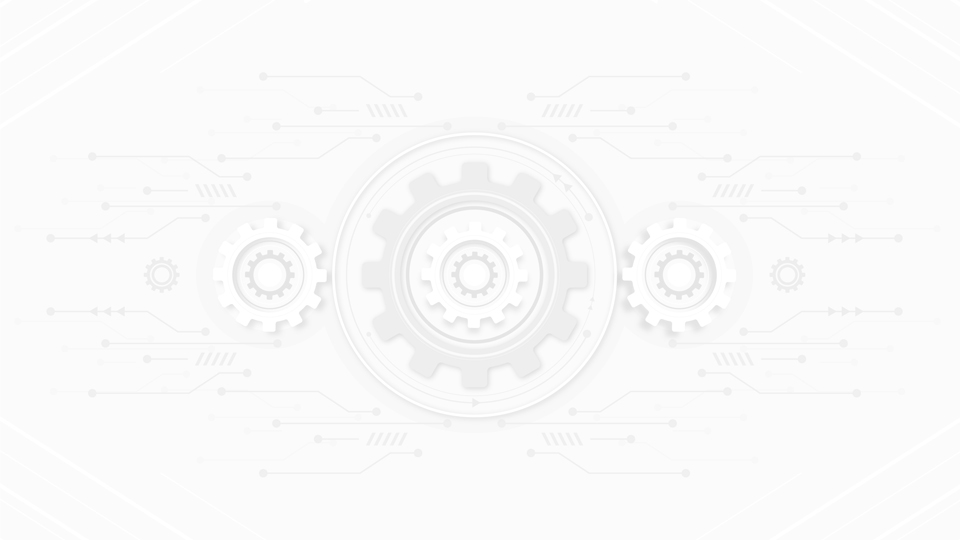 REFERENCIAS
Torres. “Estudio del desalineamiento entre máquinas acopladas y análisis de su respuesta vibratoria”. Universidad del Bío – Bío, 2013.
Montaje industrial: Módulo 9 Guía N°8, 8.1, 8.2. Liceo industrial Eulogio Gordo Moneo, Antofagasta. Enlace: https://www.liceoindustrialegm.cl/ visitado el 18 de enero de 2021 
“Montaje de Equipos”. Guía N°8
Catálogo motores eléctricos WEG. Enlace: https://www.weg.net/catalog/weg/CL/es/Motores-El%C3%A9ctricos/Motores-NEMA-de-Baja-Tensi%C3%B3n/Bombas/c/EU_MT_LV_NEMA_PUMP. Visitado el 20 de enero de 2021
Blog de Automatización Industrial. http://industrial-automatica.blogspot.com/p/neumatica.html
http://wikifab.dimf.etsii.upm.es/wikifab/index.php/Cilindros_Neum%C3%A1ticos
Castillo Jiménez, R. (2011). Montaje y reparación de sistemas neumáticos e hidráulicos, bienes de equipo y máquinas industriales. Innova